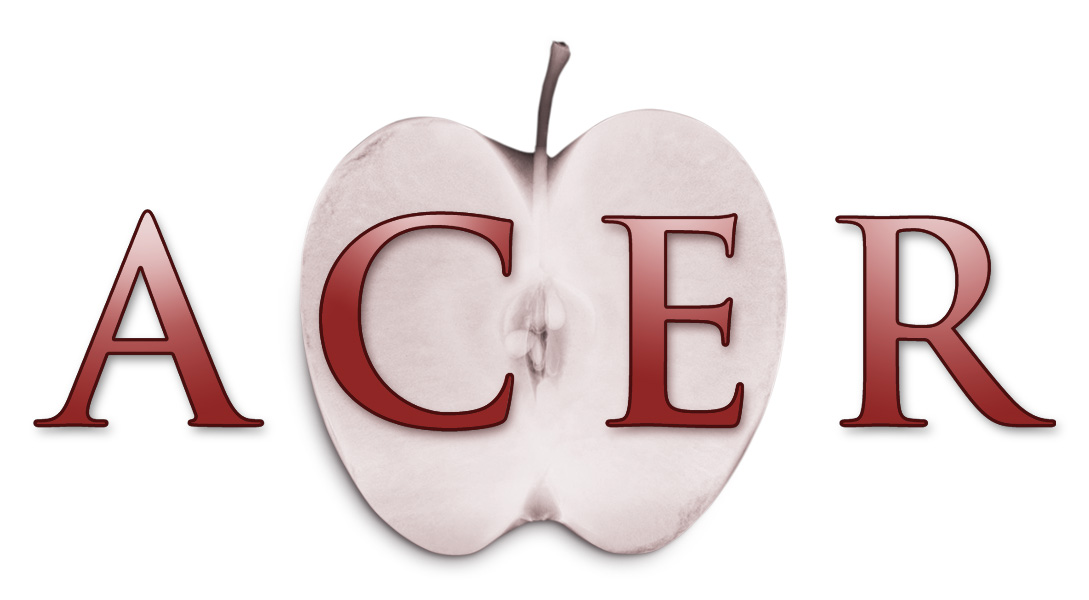 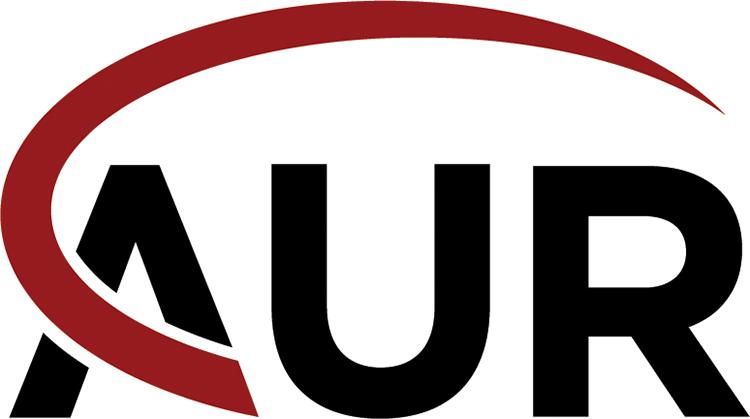 How to Approach an Abdominal CT
Shelby Fishback
Keith Herr
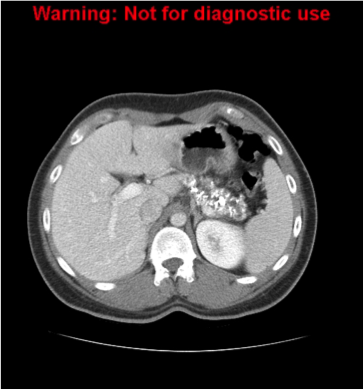 Technique
CT of the abdomen and pelvis:
oral (water or barium-based) and IV contrast
Images obtained during the portal venous phase (~70 second delay)
Images acquired in the (trans)-axial plane and computer reformats images into the coronal and sagittal planes. Axial images are predominantly used.
(Trans-)axial plane
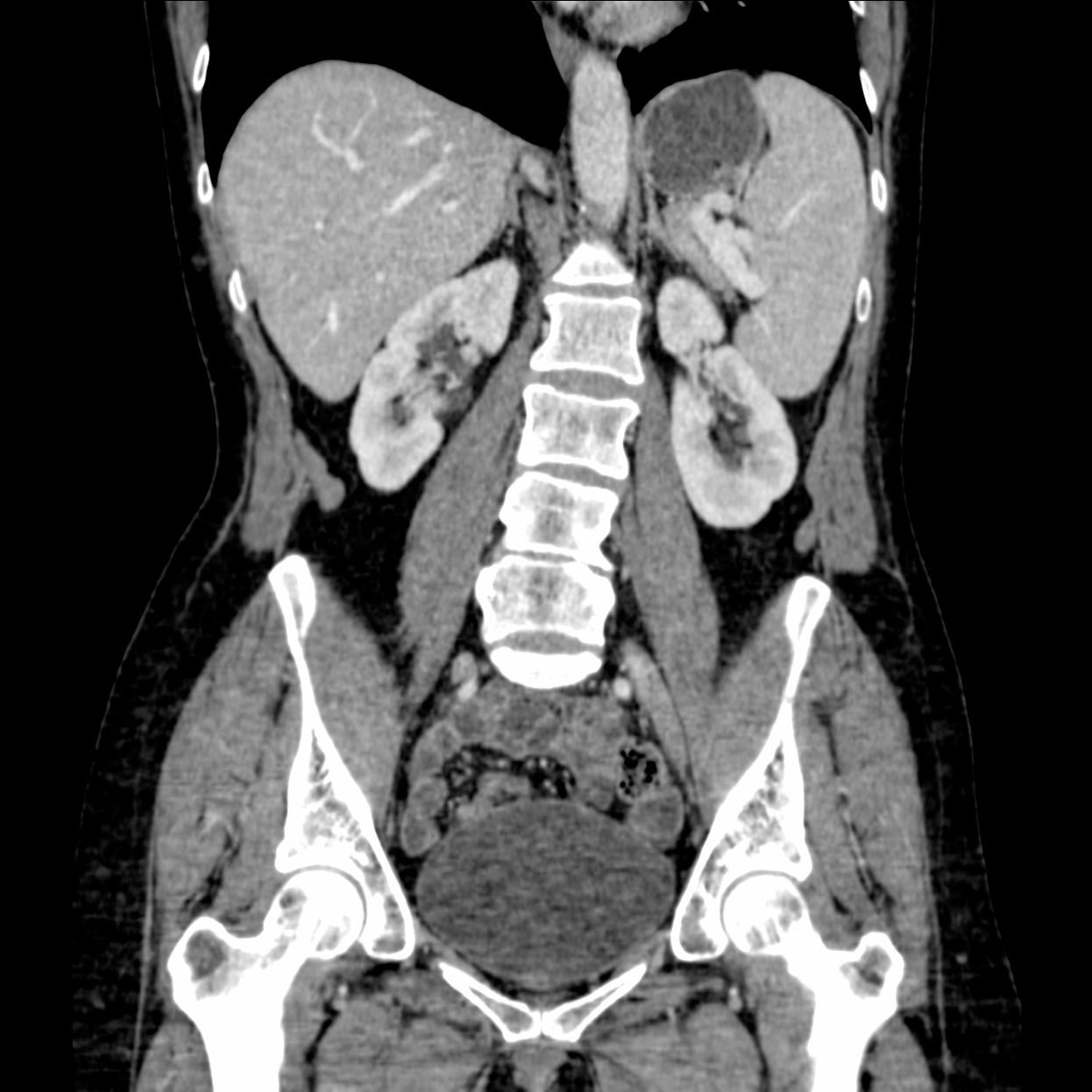 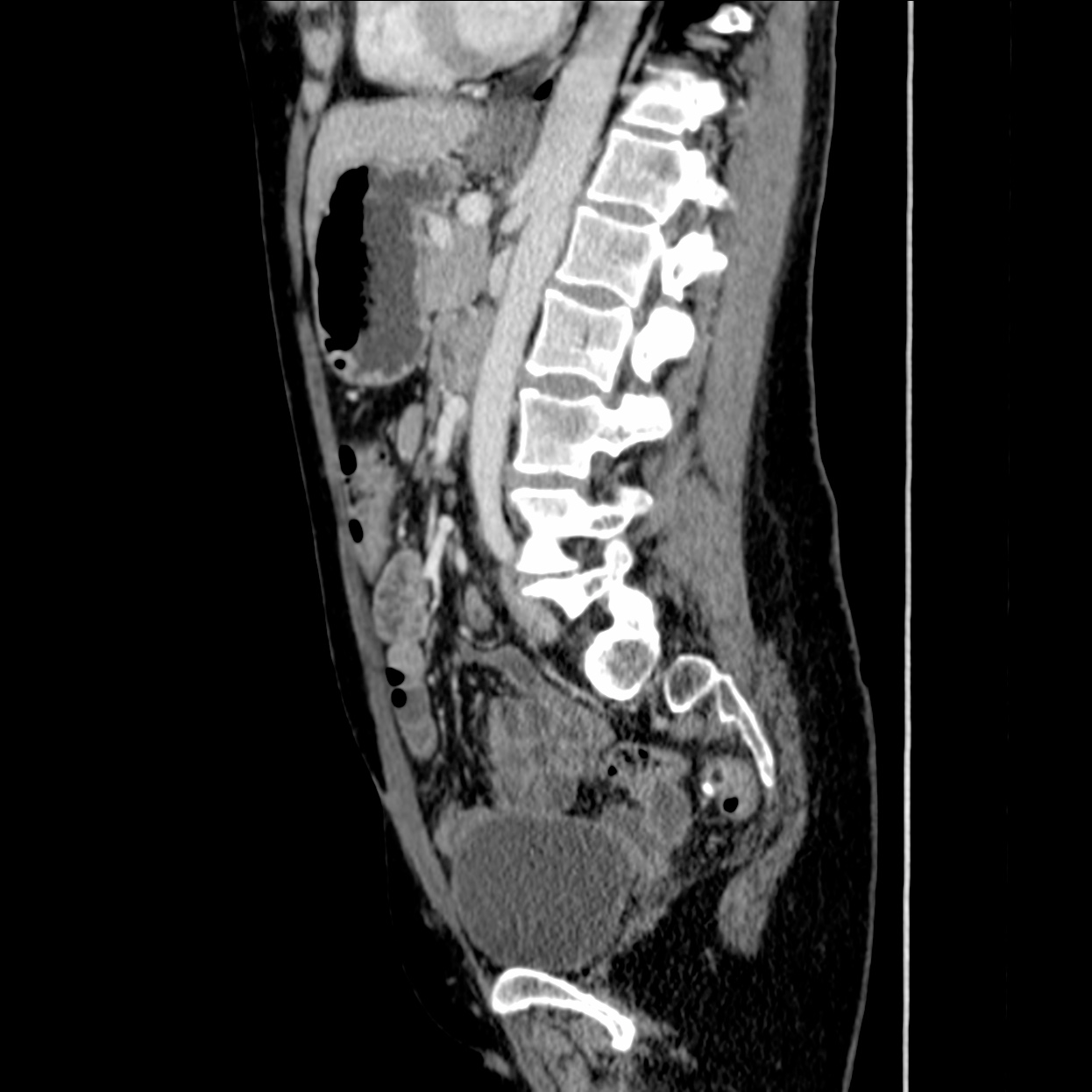 Coronal plane
Sagittal plane
Approach- Checklist: Liver/Biliary Tree
Attenuation
Surface contour
Focal lesions (Couinaud segments)
Gallbladder
Biliary tree: intrahepatic & extrahepatic
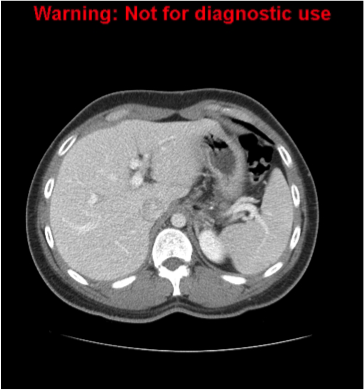 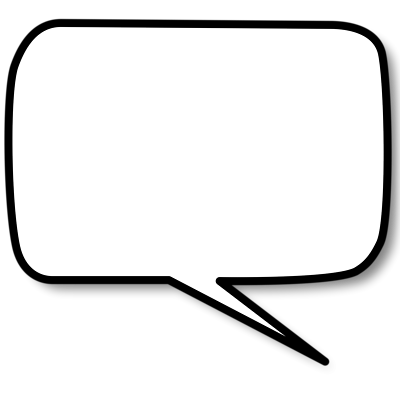 “Smooth liver surface and normal attenuation.”
Approach- Checklist: Liver/Biliary Tree
Attenuation
Surface contour
Focal lesions (Couinaud segments)
Gallbladder
Biliary tree: intrahepatic & extrahepatic
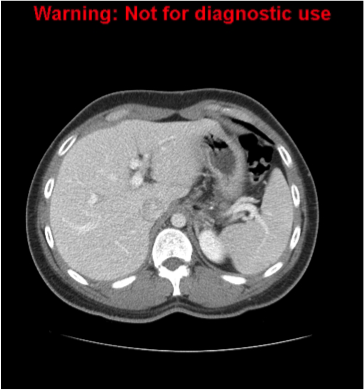 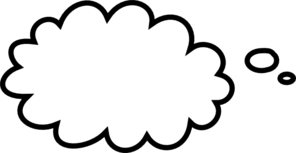 Attenuation of liver and spleen is similar
Approach- Checklist: Liver/Biliary Tree
Attenuation
Surface contour
Focal lesions (Couinaud segments)
Gallbladder
Biliary tree: intrahepatic & extrahepatic
The oblique horizontal plane of portal veins (purple arrows)
separates segments 2, 4a, 8 and 7 from 3, 4b, 5 and 6. The
middle HV and gallbladder fossa separate R and L lobes.
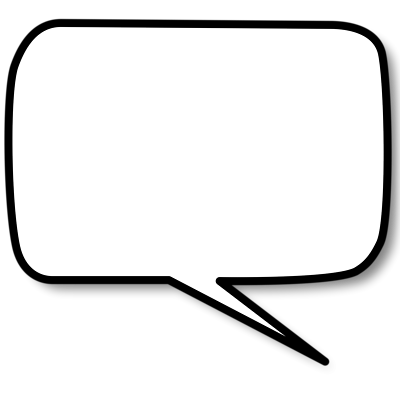 Approach- Checklist: Liver/Biliary Tree
“The gallbladder is thin-walled. No gallstones.”
Attenuation
Surface contour
Focal lesions (Couinaud segments)
Gallbladder
Biliary tree: intrahepatic & extrahepatic
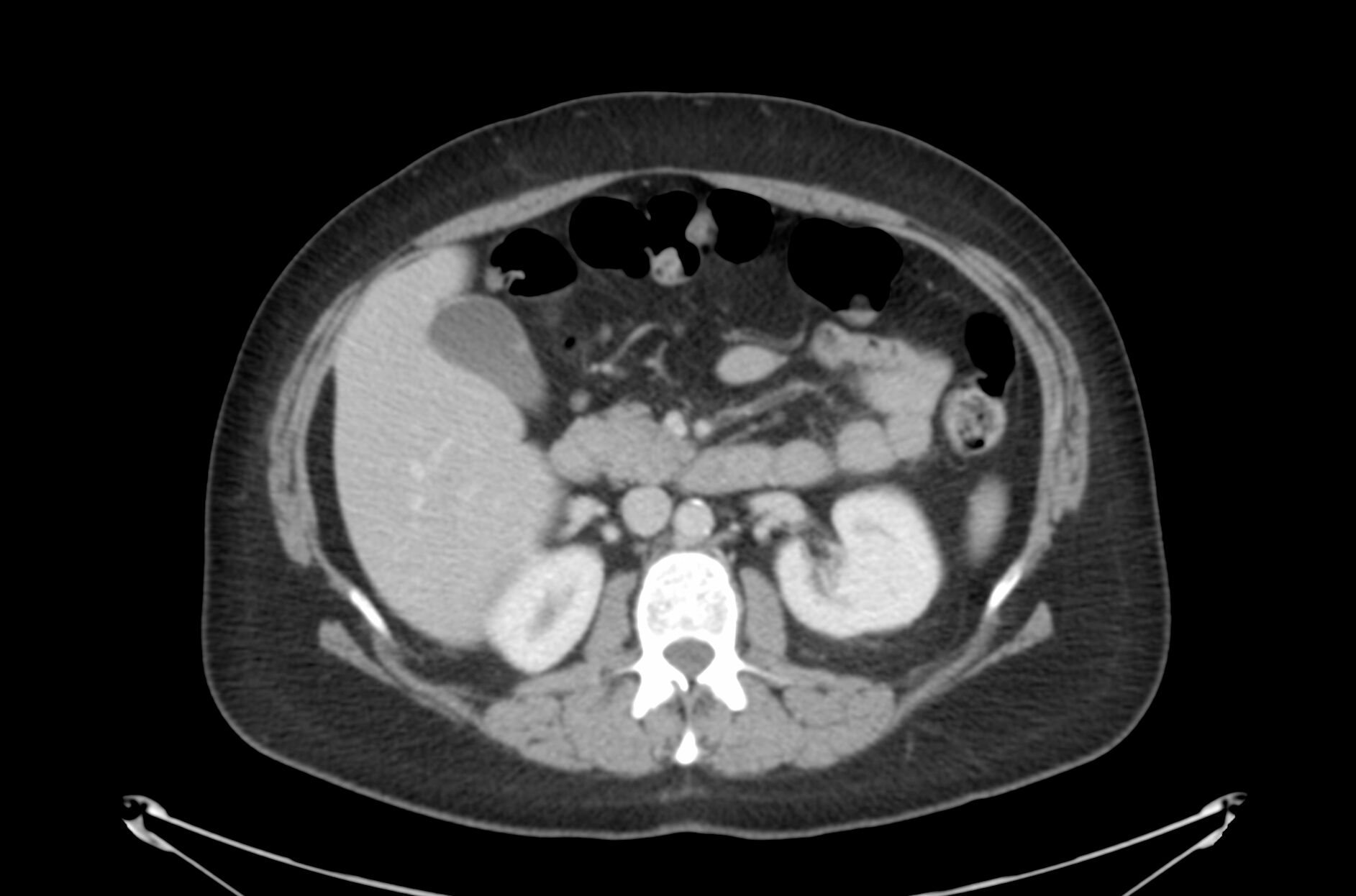 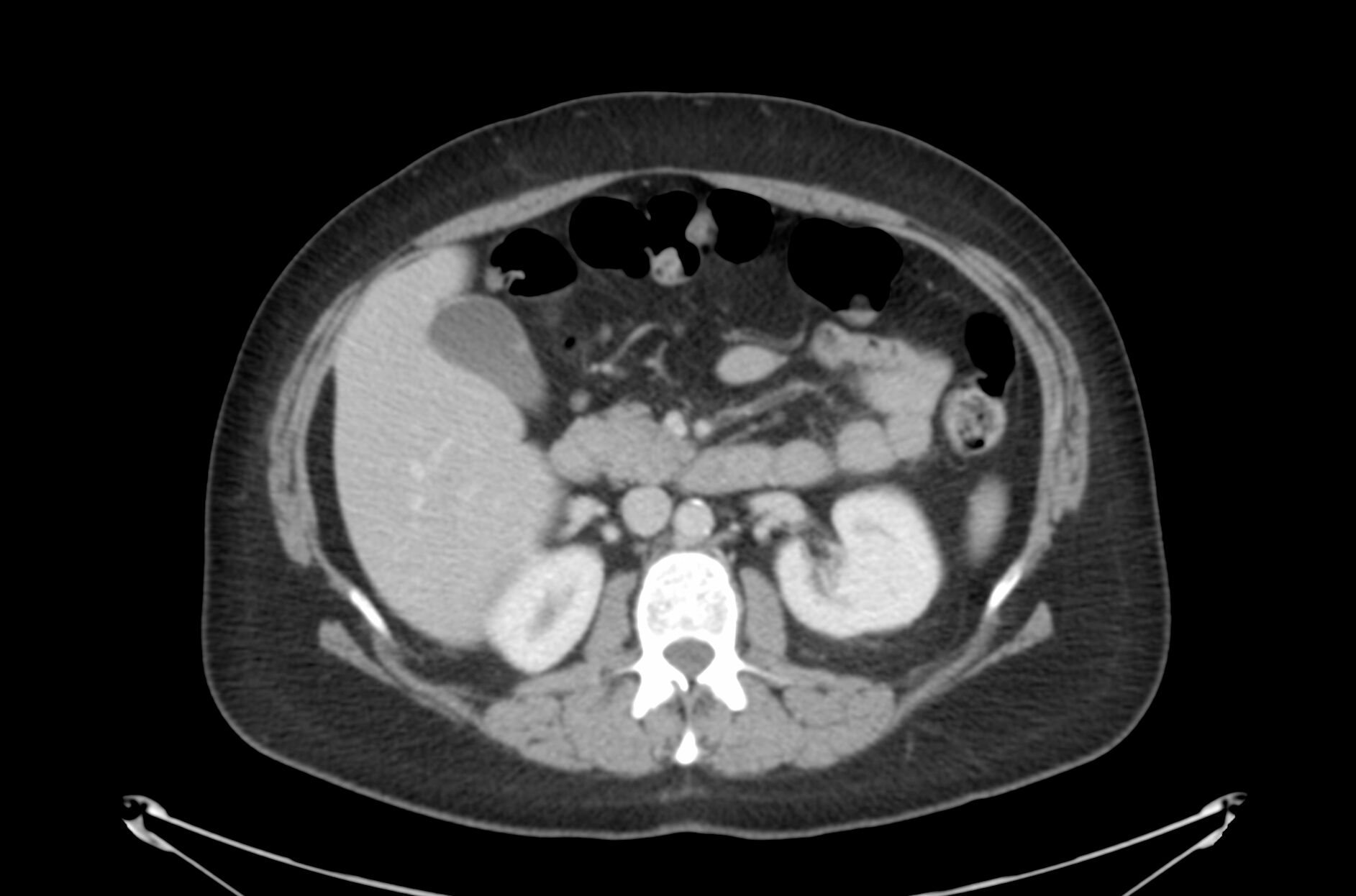 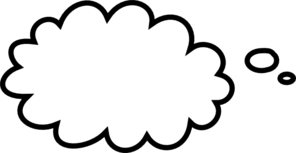 Note absence
of inflammatory “stranding.”
Approach- Checklist: Liver/Biliary Tree
Attenuation
Surface contour
Focal lesions (Couinaud segments)
Gallbladder
Biliary tree: intrahepatic & extrahepatic
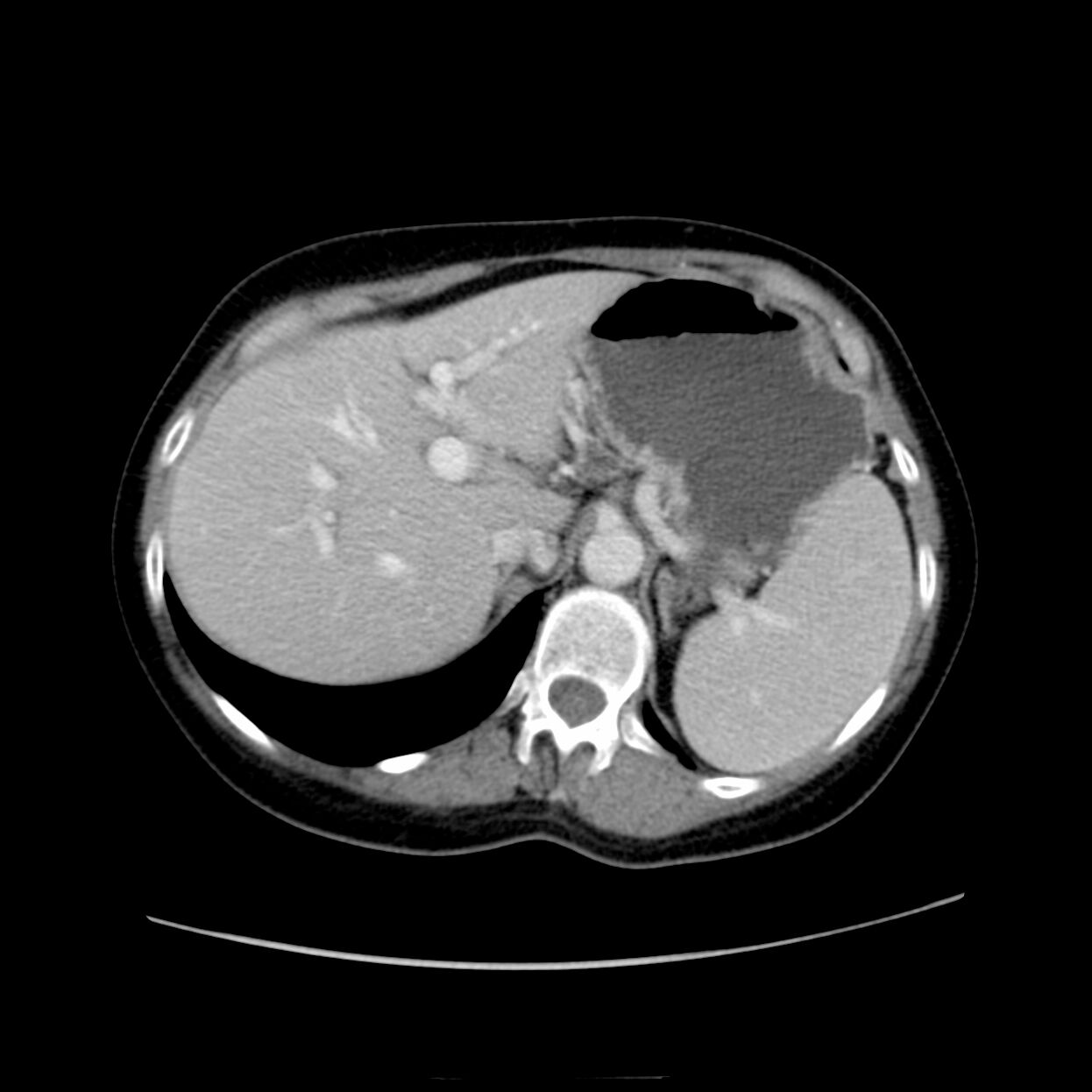 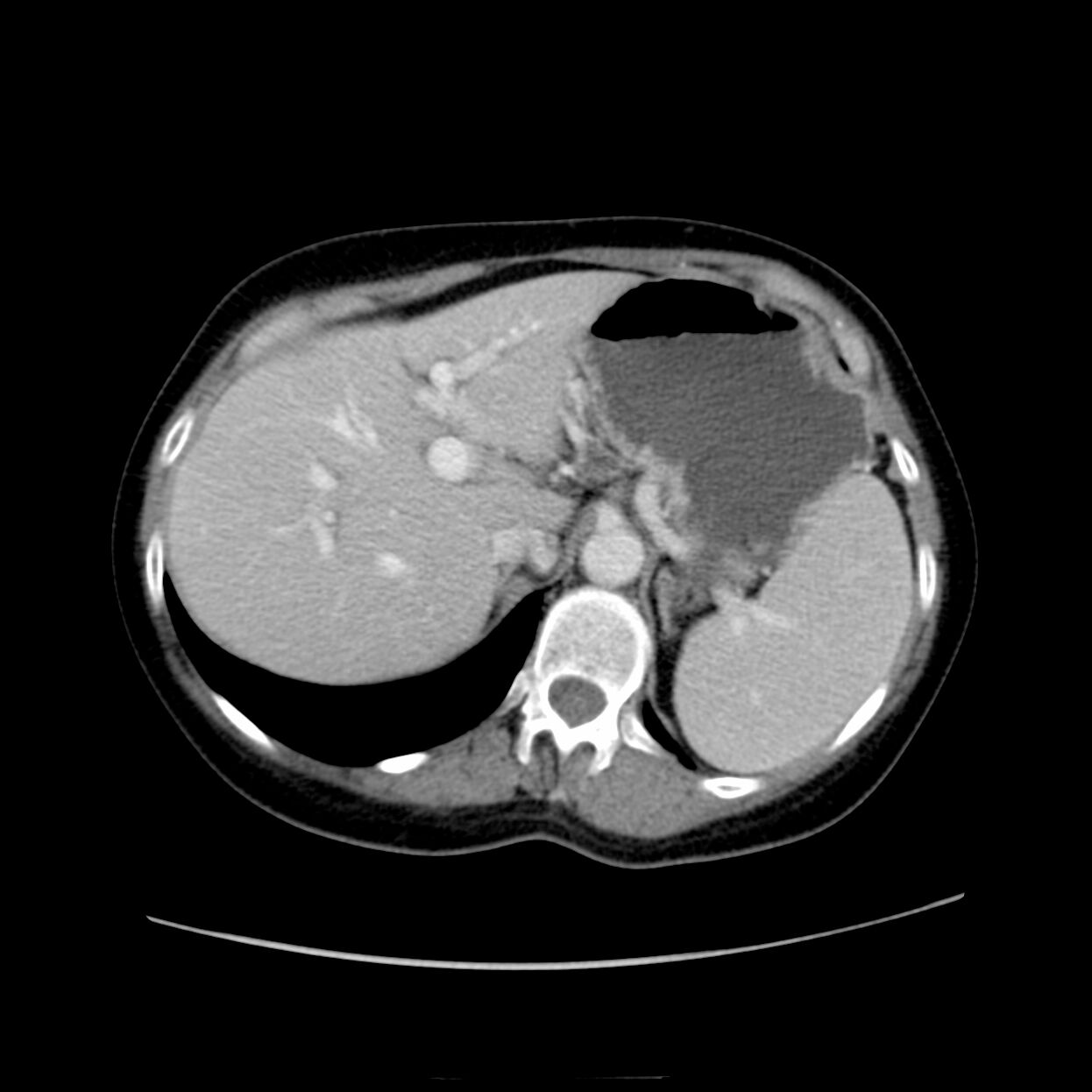 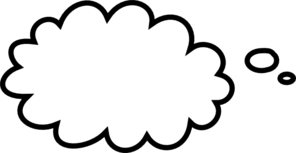 Ducts appear as hypoattenuation on ONE side of portal vein branch.
Approach- Checklist: Liver/Biliary Tree
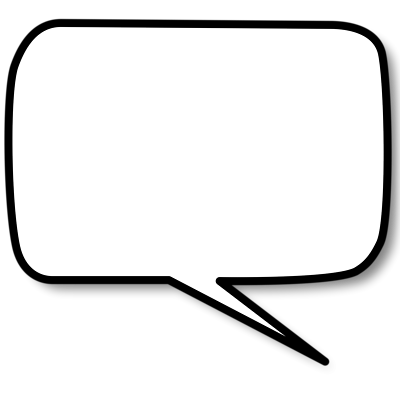 Attenuation
Surface contour
Focal lesions (Couinaud segments)
Gallbladder
Biliary tree: intrahepatic & extrahepatic
“No extrahepatic biliary ductal dilatation.”
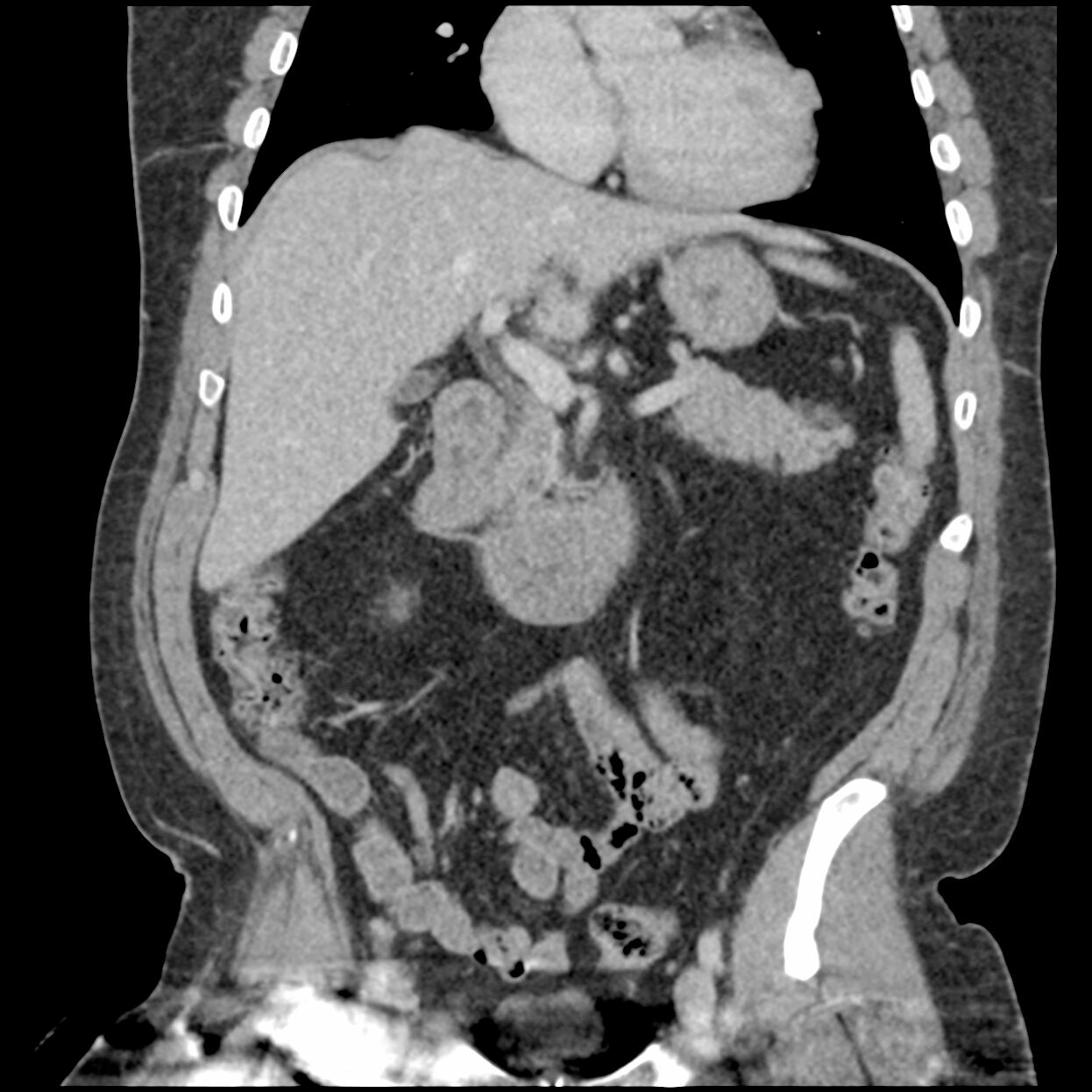 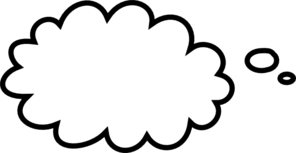 Follow the extrahepatic biliary tree to head of pancreas. Coronals may help.
Approach- Checklist: Spleen
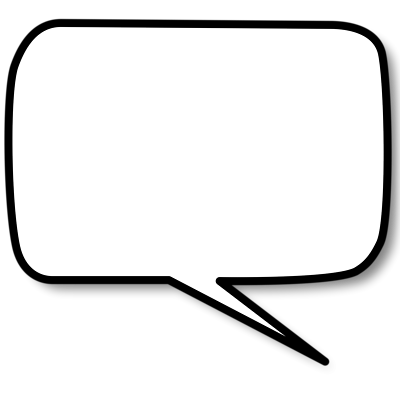 1. Look for lesions, such as masses, infarcts. (“Lesion” is term of art for any focal abnormality).
2. Use coronals to assess size
3. Screen vasculature (thrombosis, occlusion) – follow splenic vein to its connection to the portal vein. Many radiologists review splenic vasculature as part of their general vasculature search, and also include the portal and superior mesenteric veins.
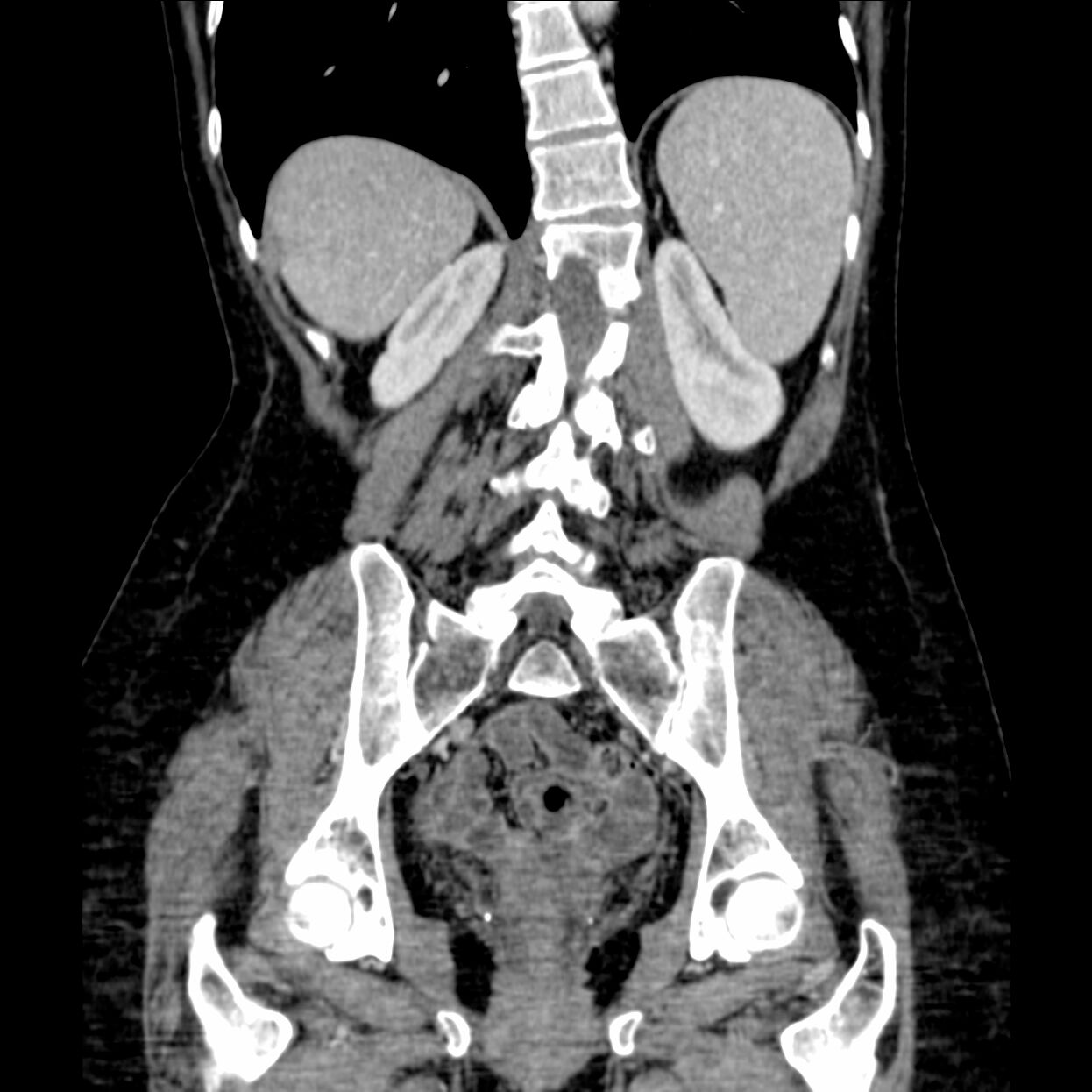 size in cm
“The spleen is normal in size without suspicious lesions.”
Approach- Checklist: Adrenal Glands
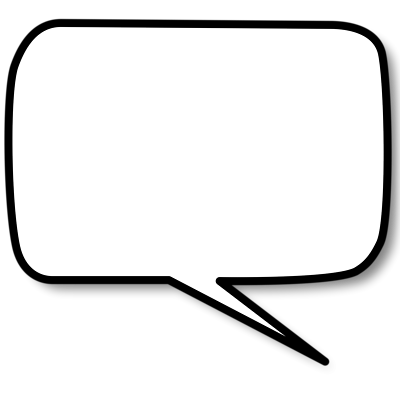 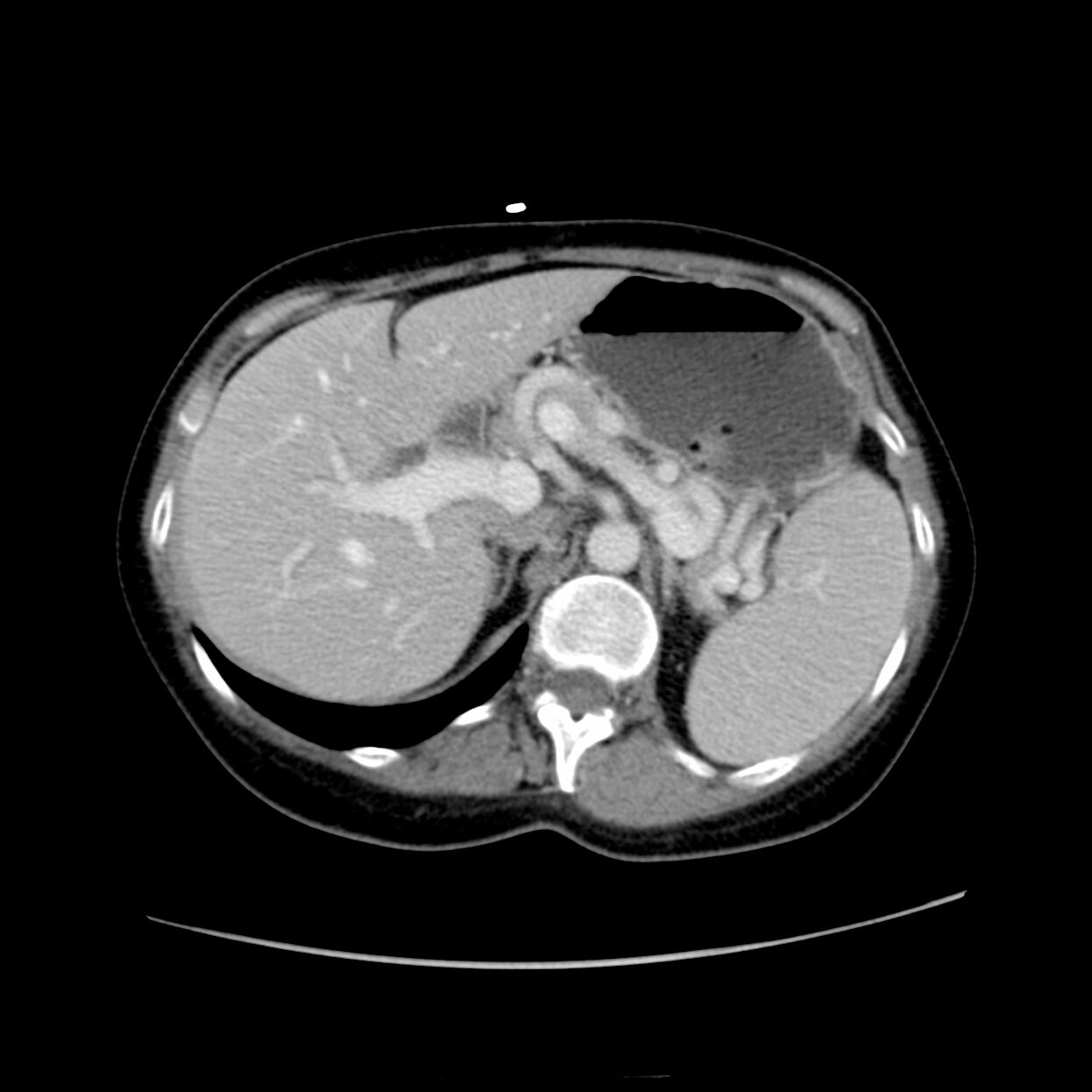 “No adrenal nodules.”
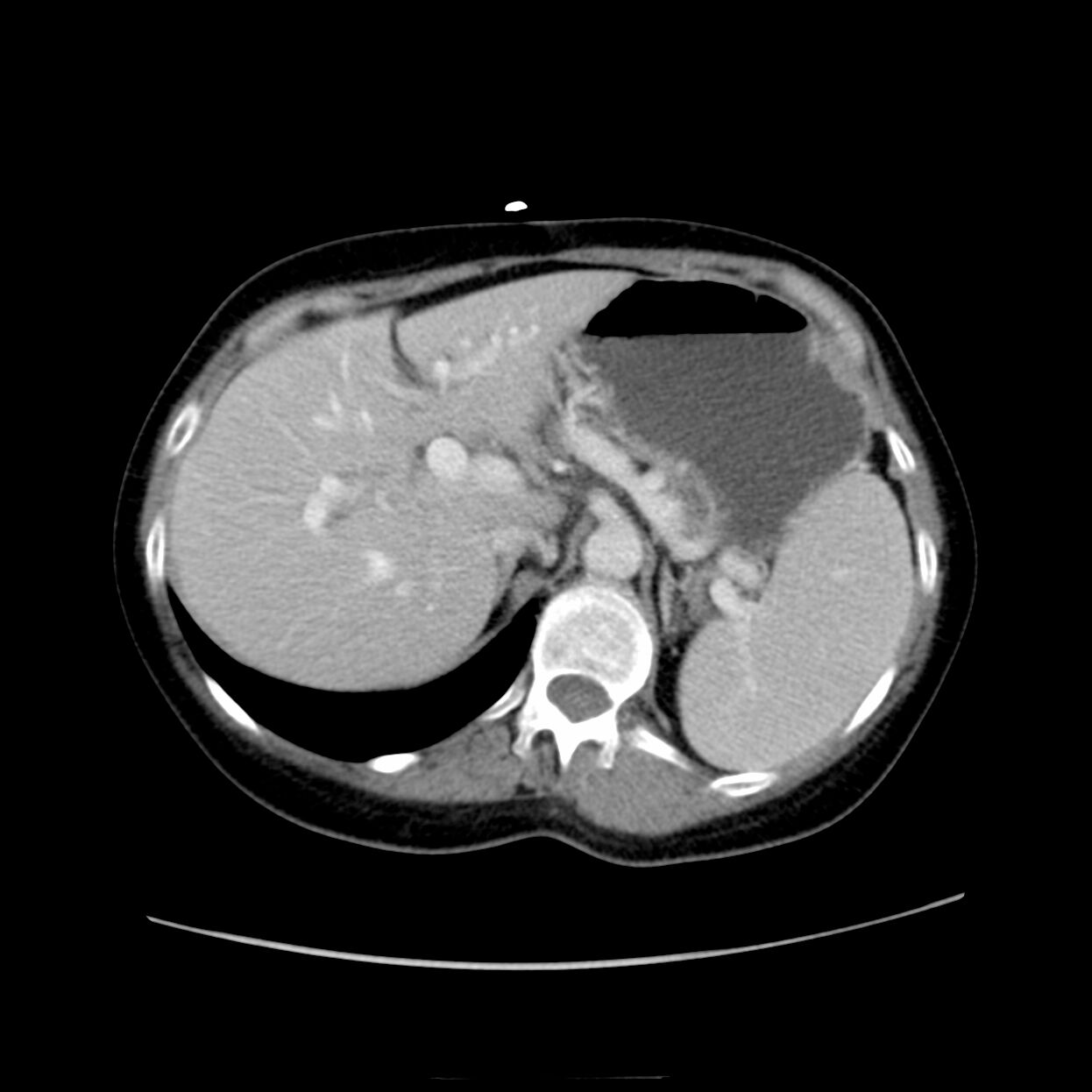 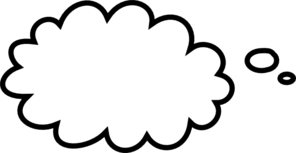 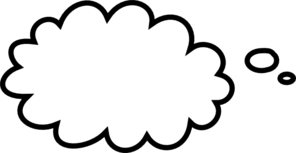 The left adrenal gland  appears above and anterior to the left kidney.
The right adrenal gland appears to be connected to the IVC
Approach- Checklist: Kidneys and ureters
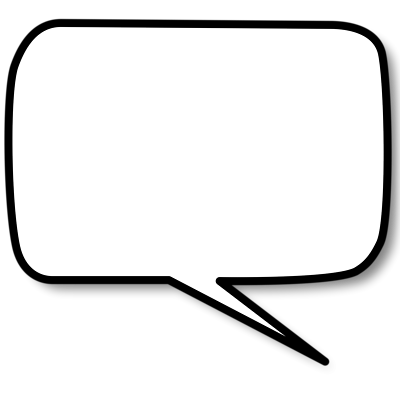 1. Look for symmetric enhancement.
2. Look for hydronephrosis and calculi.
3. Try to follow the ureters to the urinary bladder (not always possible!).
4. Coronals increase sensitivity for detecting polar lesions.
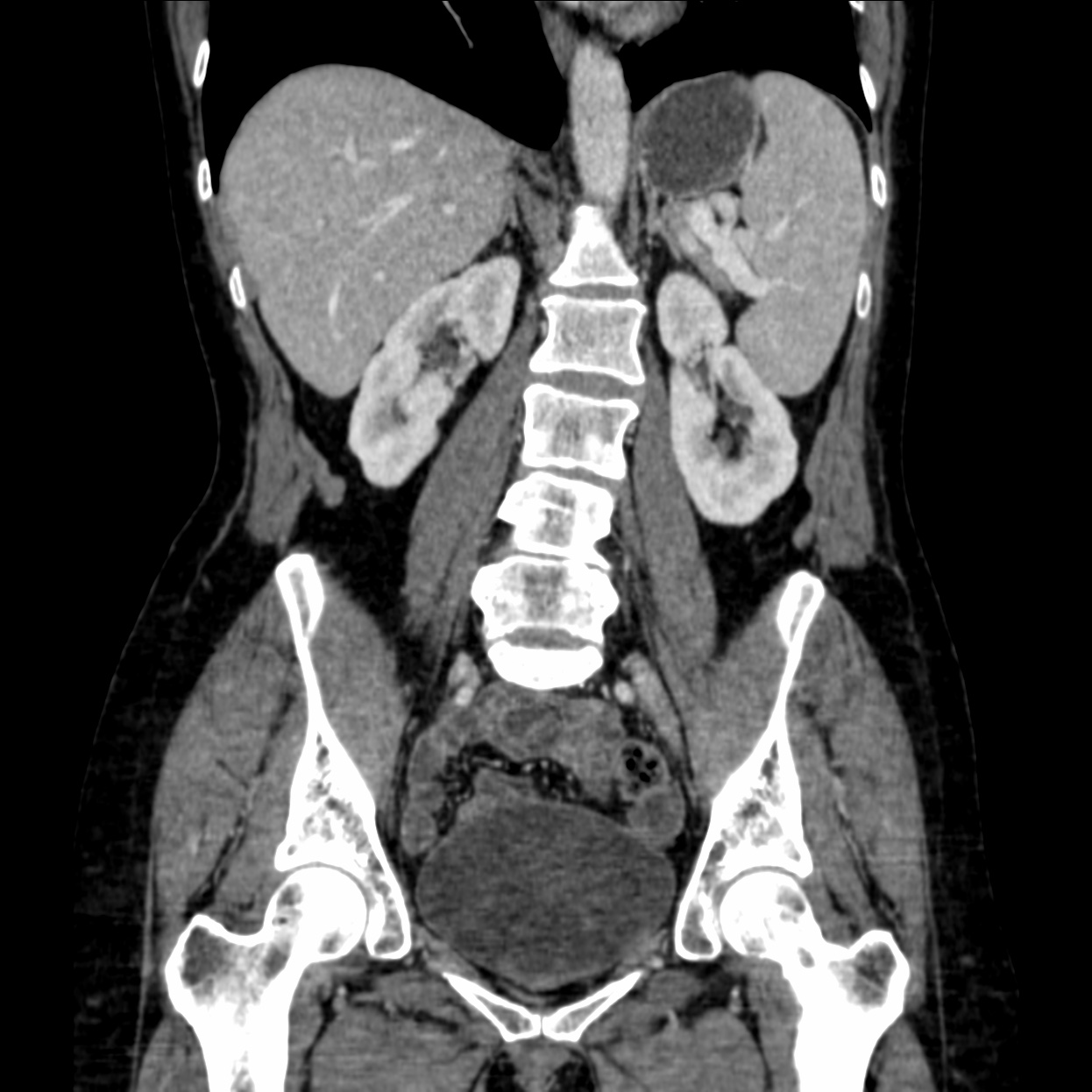 “Kidneys enhance symmetrically. No suspicious masses or calculi. There is mild bilateral hydronephrosis.”
Approach- Checklist: Pancreas
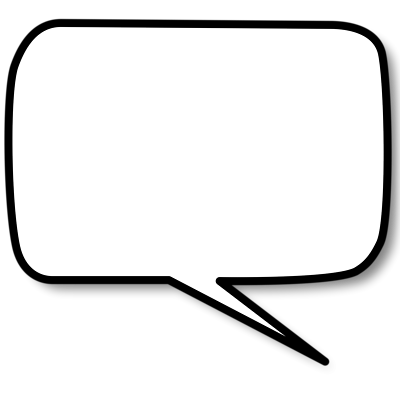 1. Look for uniform enhancement
2. Look for ductal dilatation
3. Look for masses
4. Look for calcifications
5. Look for inflammatory change or fluid around the pancreas
“Uniform parenchymal enhancement without masses. Normal duct. No peripancreatic inflammatory changes.”
Tail
Neck
Body
Uncinate
Neck
Approach- Checklist: Colon
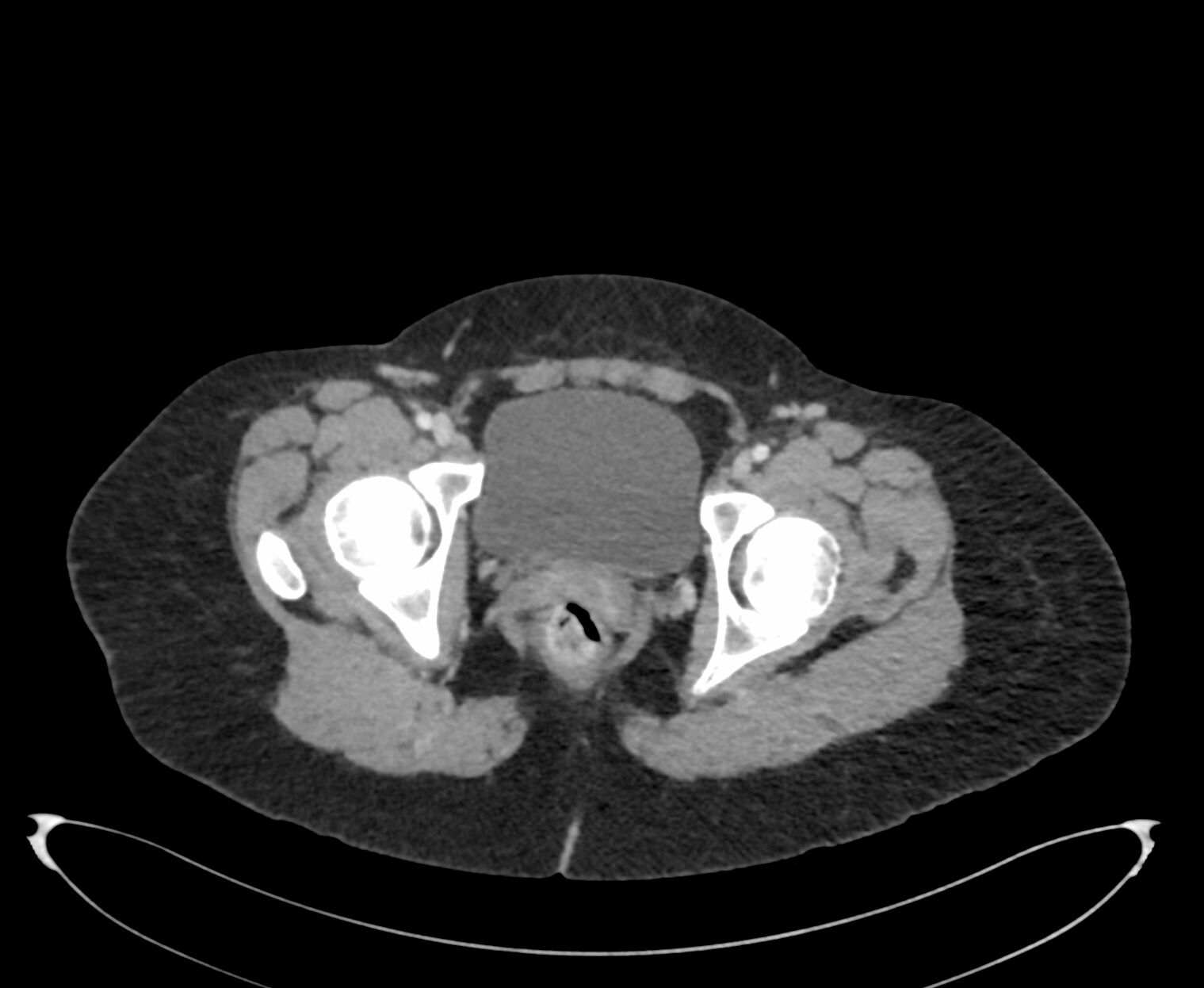 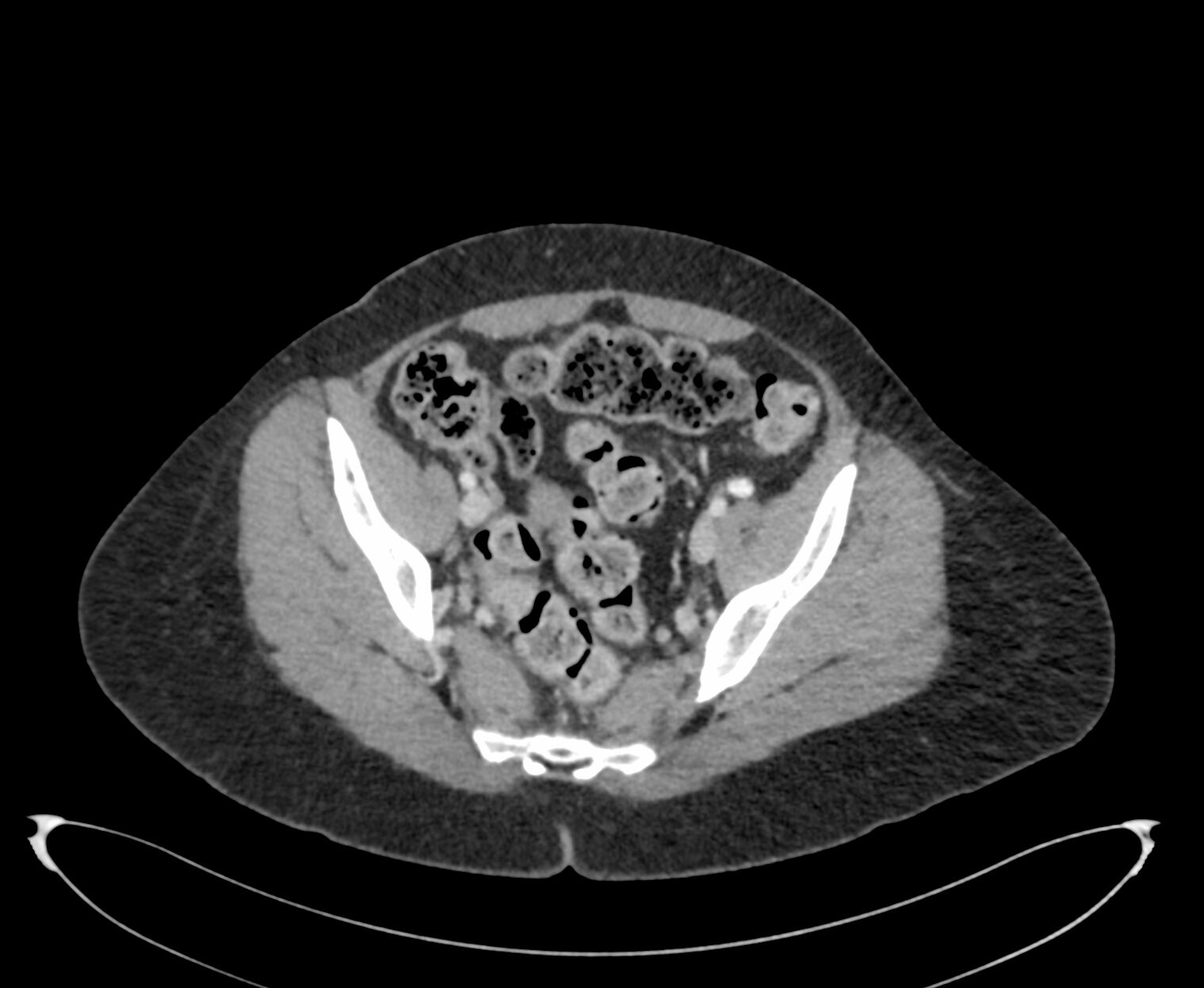 For the colon, start at the rectum and follow the
colon backwards. 

Look for:
	Diverticula and inflammation
 Wall thickening
 Dilatation
Transverse
Ascending
Rectum
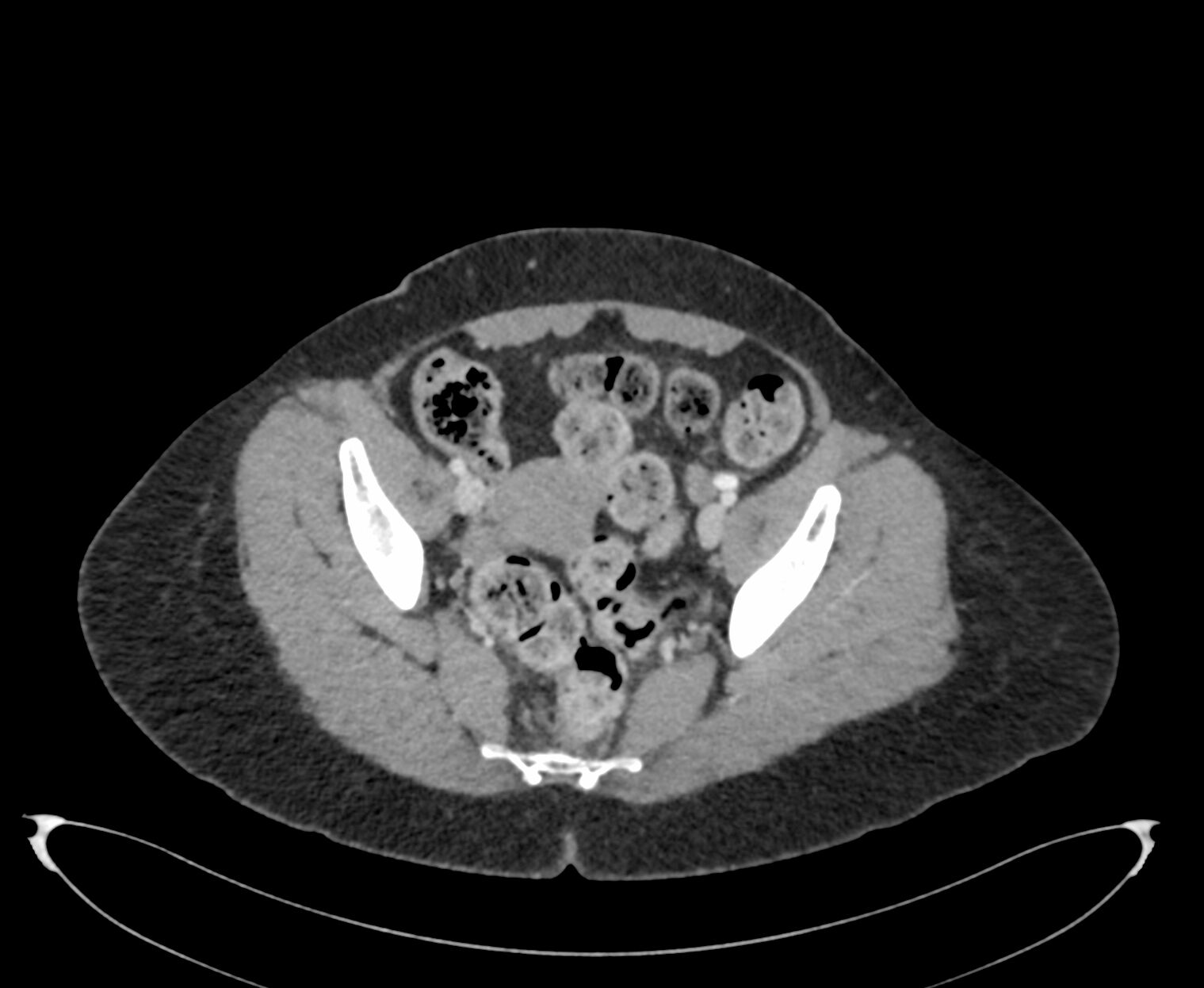 Sigmoid
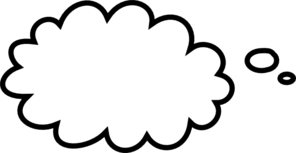 What if you can’t find the appendix on axials?
Approach- Checklist: The Appendix
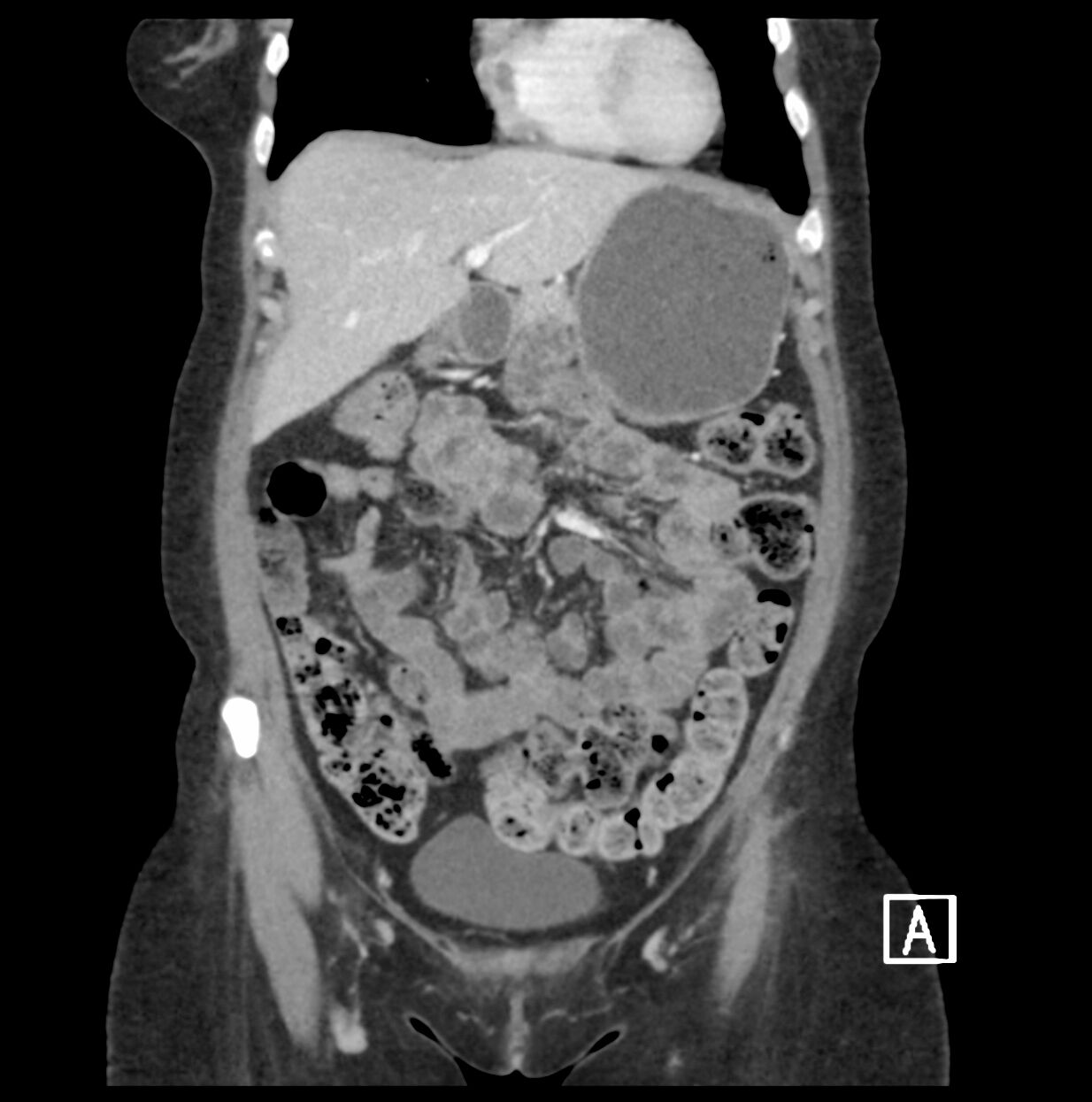 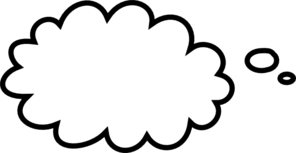 Find fatty ileocecal valve on coronal; the appendix must come off of colon DISTAL to this!
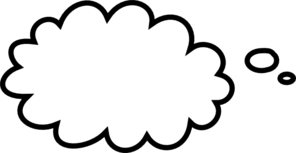 Scroll back and forth till you find it!
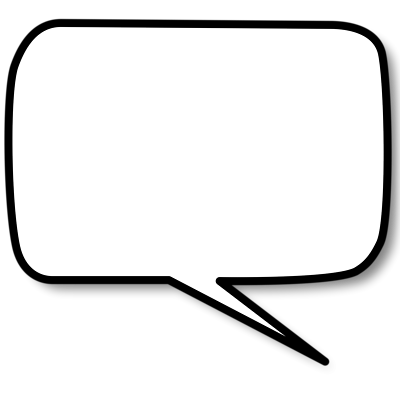 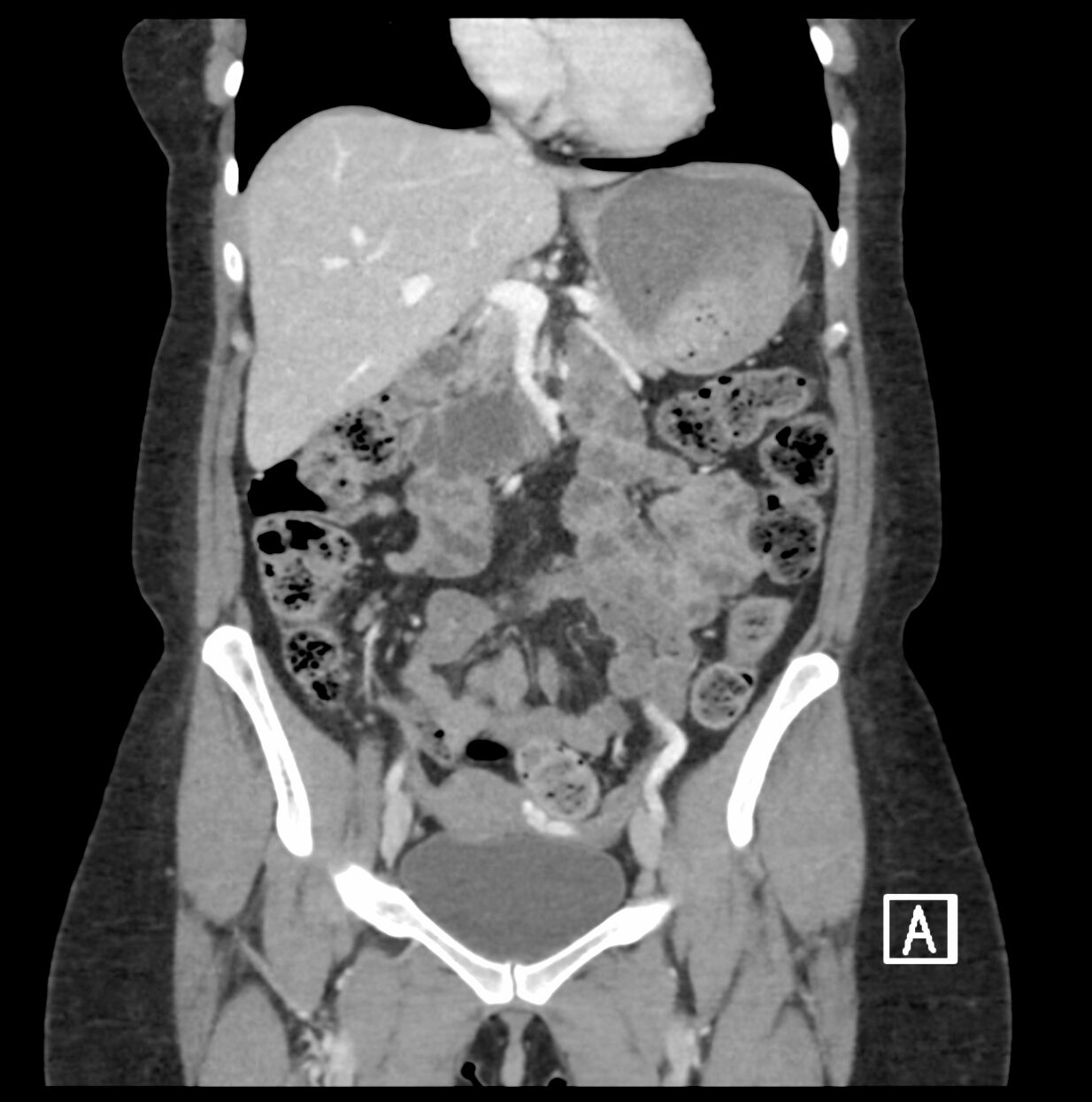 “The appendix is normal in caliber without inflammatory change.”
APPENDIX!
Cecum
Approach- Checklist: Bowel/peritoneum/mesentery
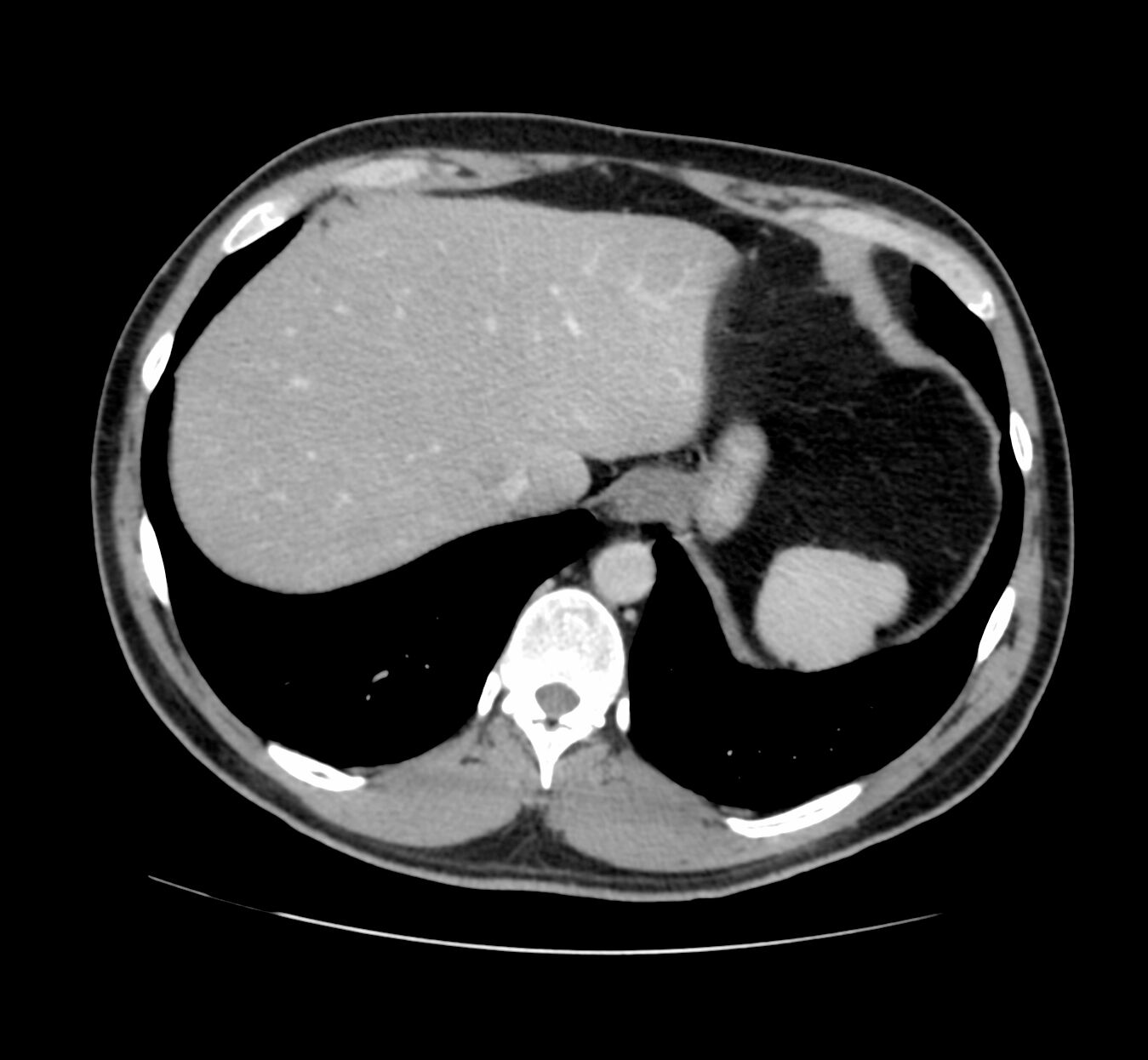 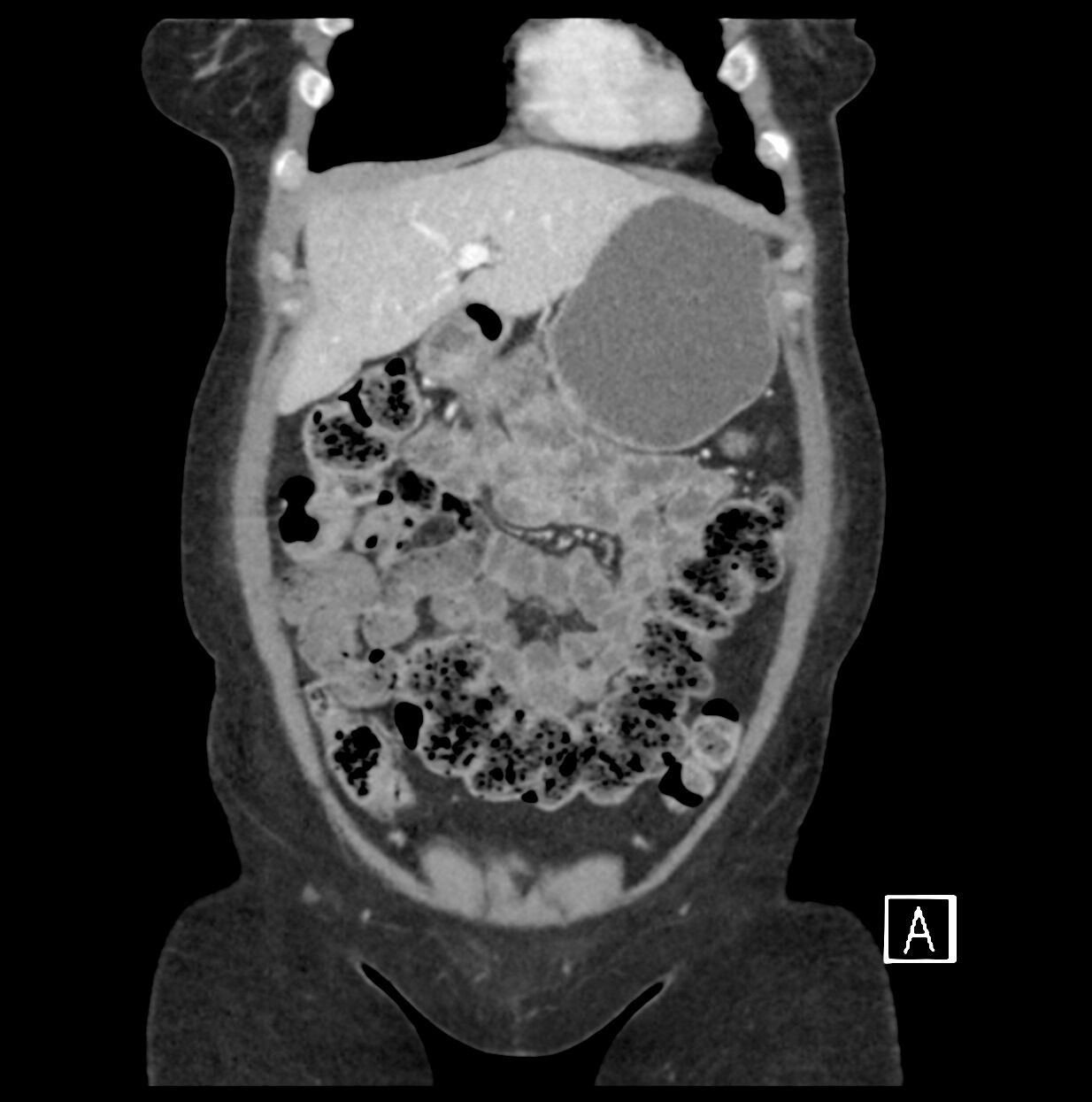 Pylorus
Coronals are used here to demonstrate anatomy. Usually, the stomach and duodenum are reviewed on axial images.
Duodenal bulb
GE junction
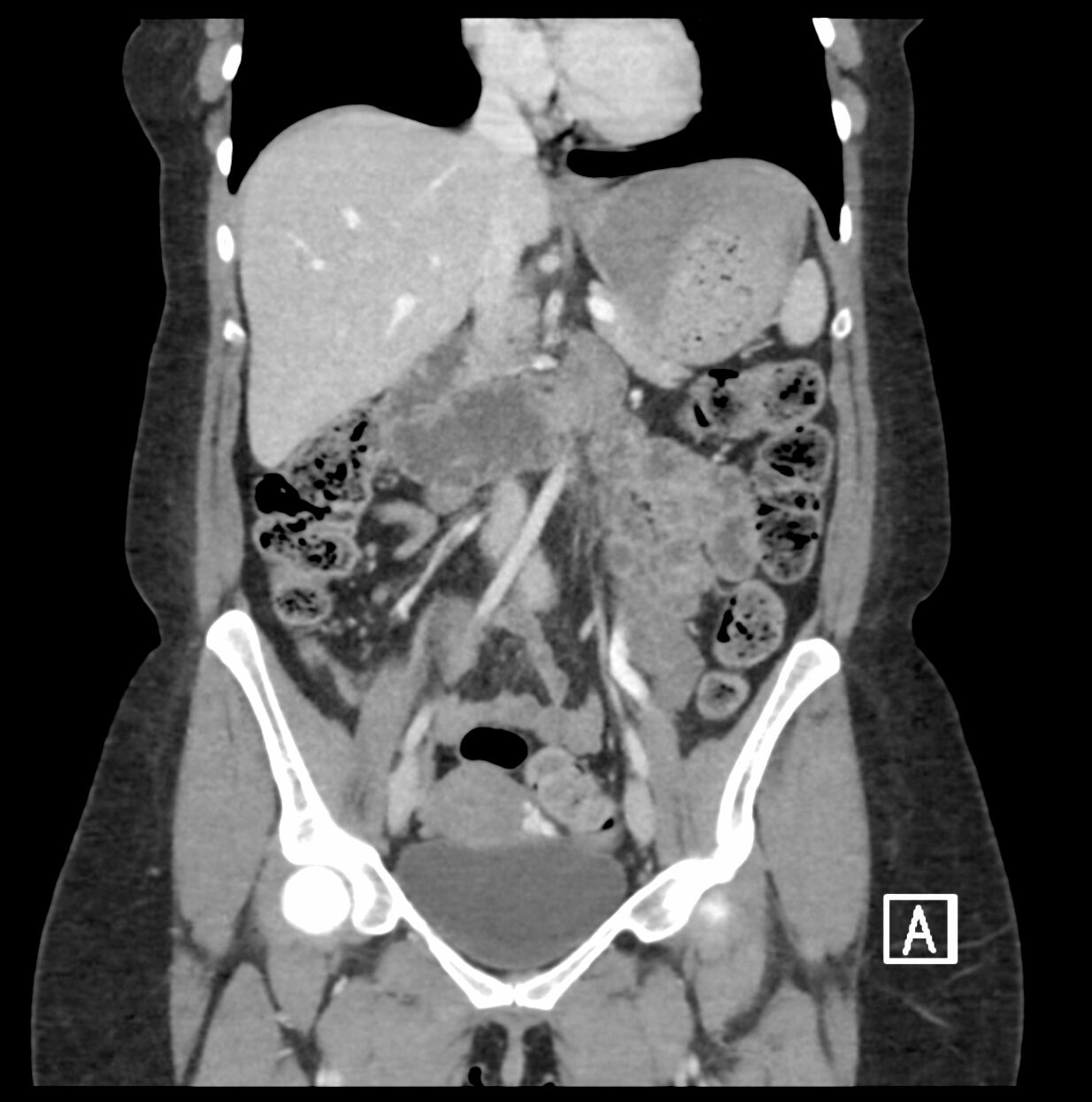 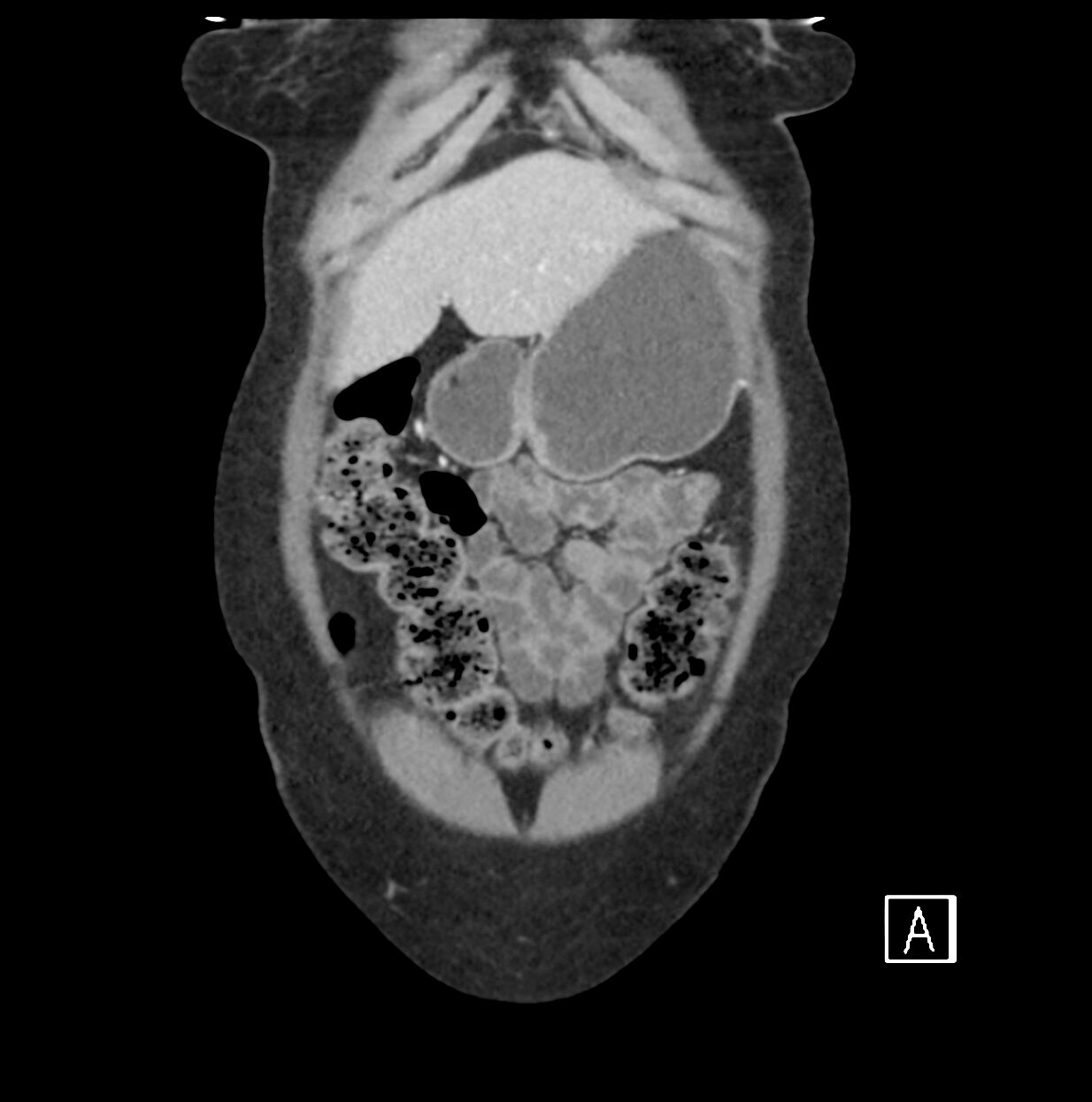 Descending
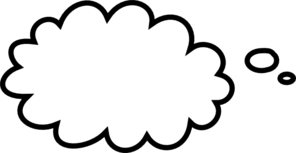 Stomach anatomy best on coronals.
Vertical
Horizontal
Approach- Checklist: Bowel/peritoneum/mesentery
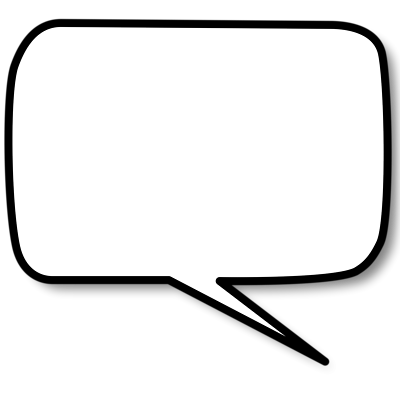 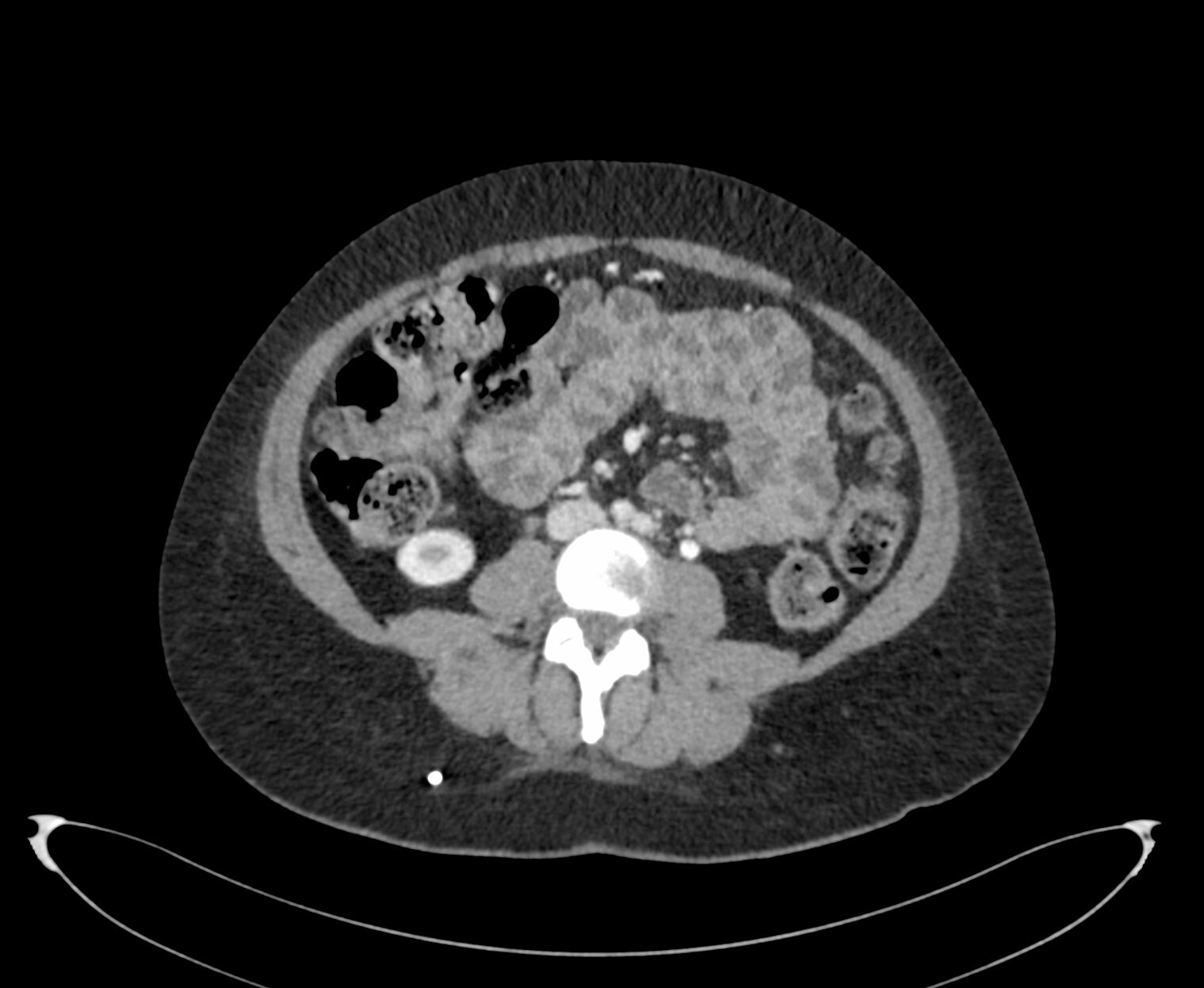 “No bowel dilatation or abnormal wall thickening.”
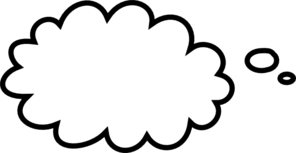 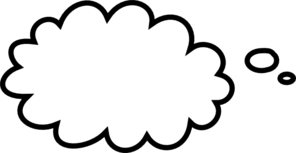 Use this opportunity to assess for mesenteric abnormalities, including free air/gas and LAD.
Divide the abdomen in right and left halves and screen for pathology as you scroll.
Approach- Checklist: Bowel/peritoneum/mesentery: Example of abnormal
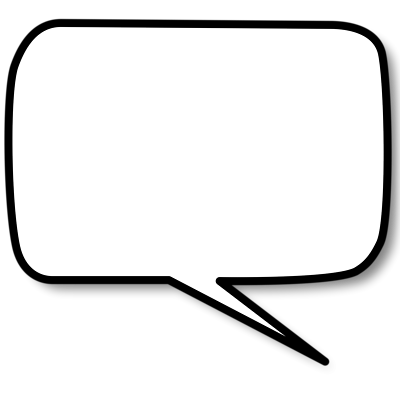 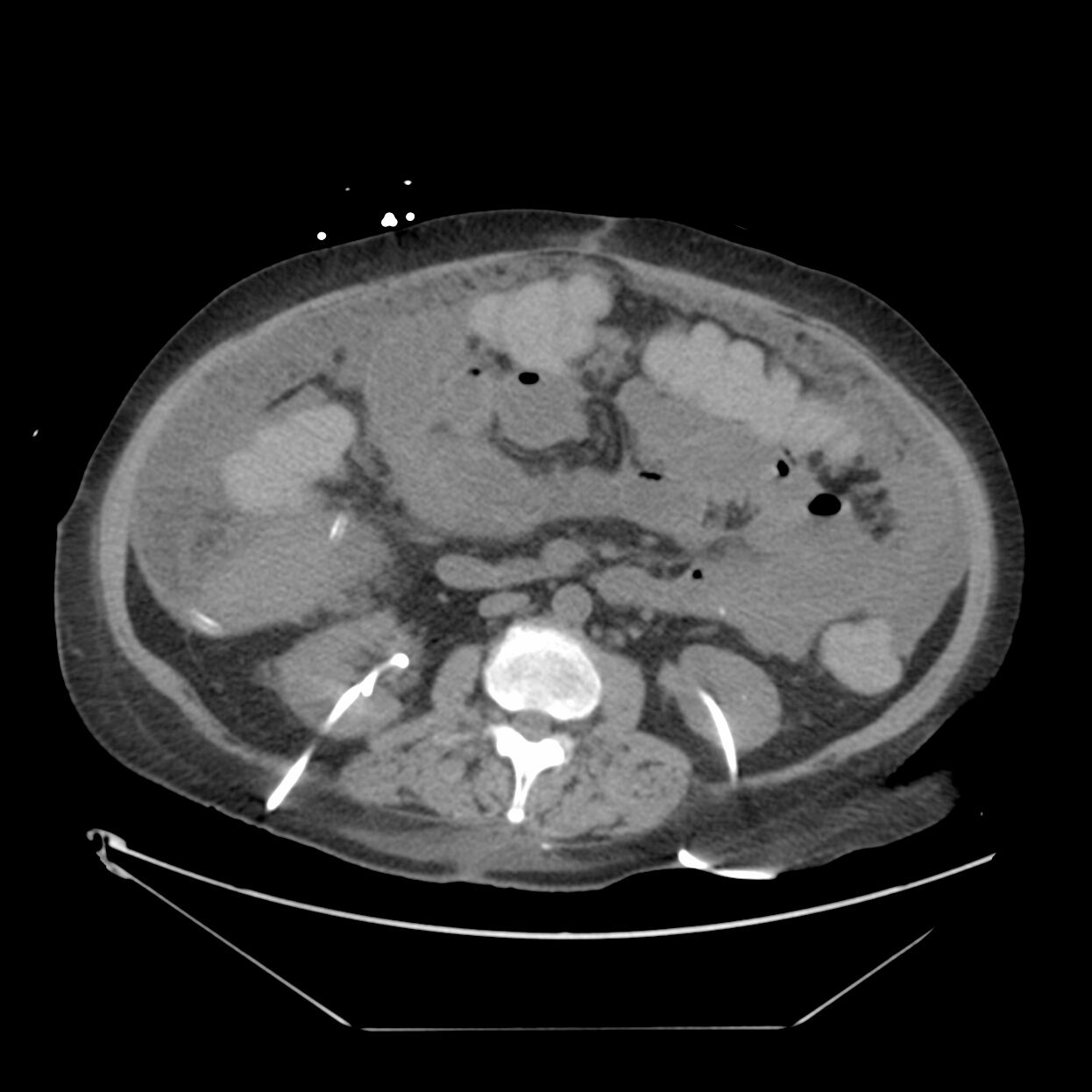 “Omental ‘caking’ is noted, consistent with peritoneal carcinomatosis”
Ascites
Peritoneal drain
Nephroureteral stent
Approach- Checklist: Pelvis
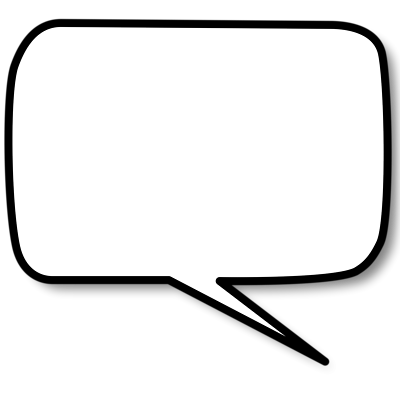 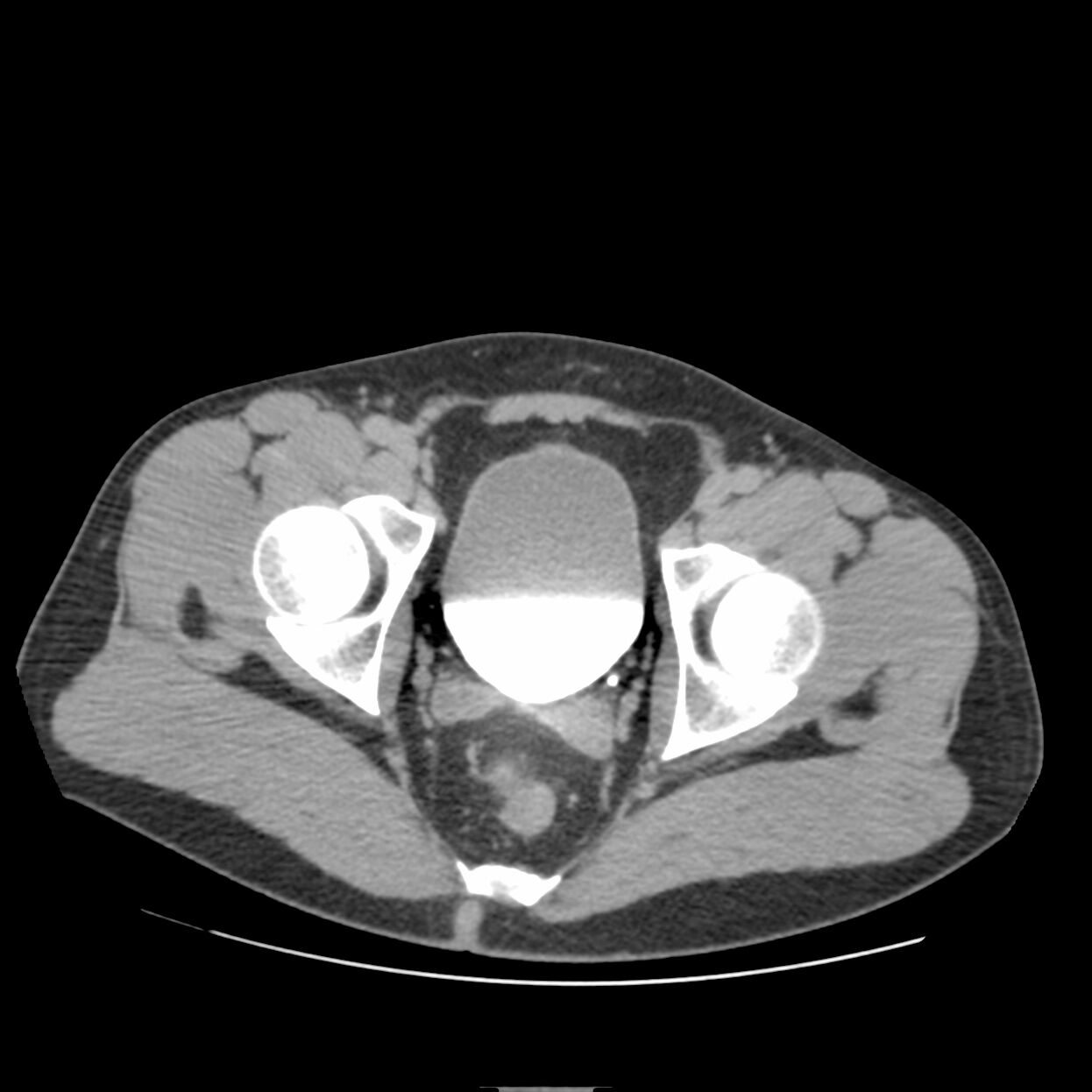 “Urinary bladder contains excreted contrast. Normal wall thickness.”
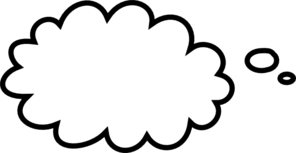 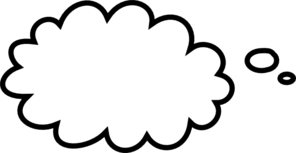 Pelvic side walls are a good place to look for enlarged lymph nodes.
Seminal vesicles
Rectovesical excavation (cul-de-sac in females) a great place to look for a small amount of free fluid.
Approach- Checklist: Pelvis
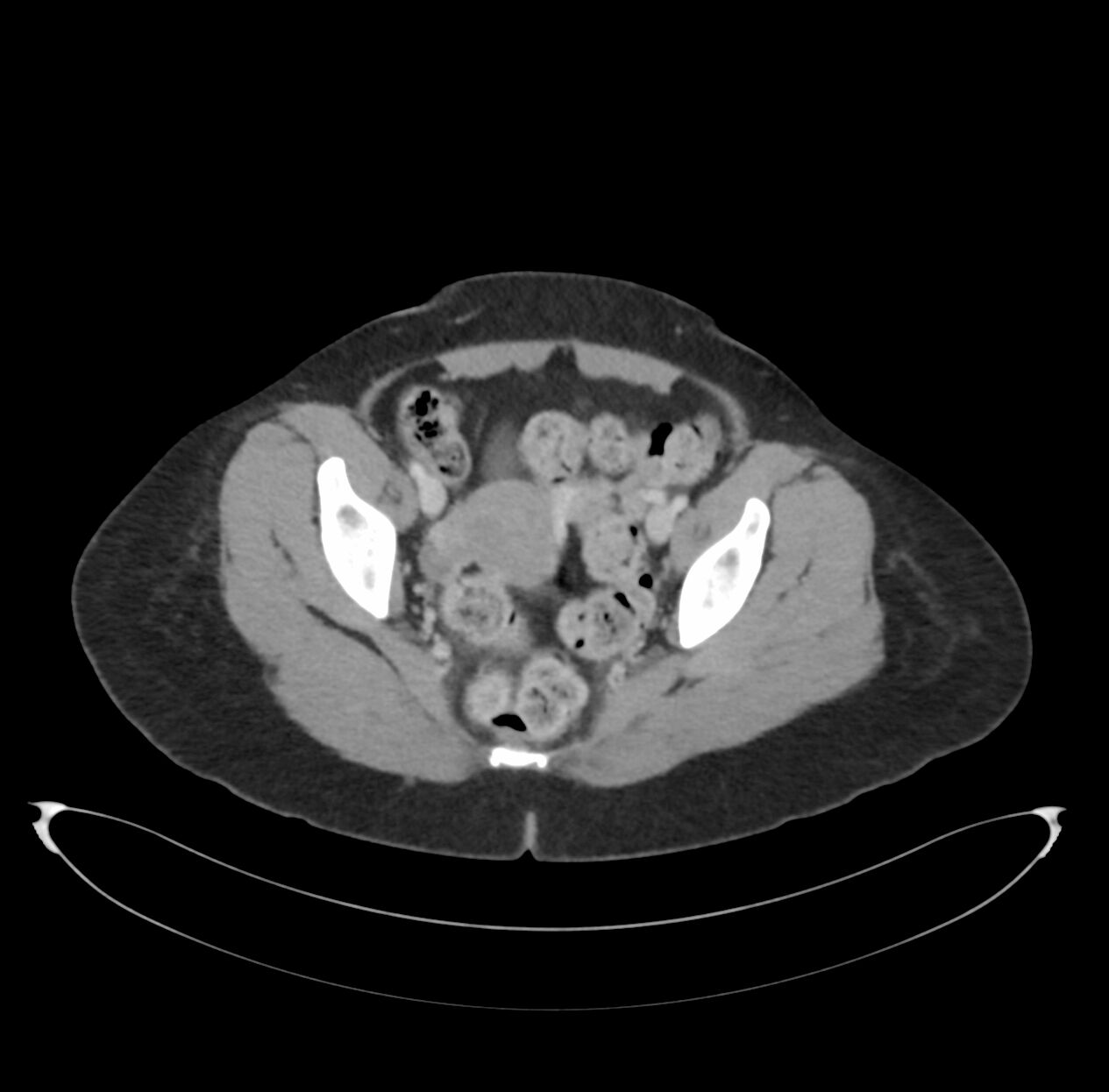 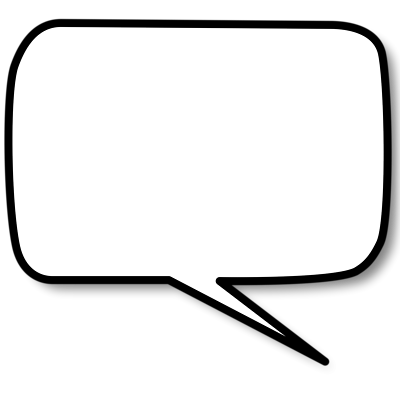 Uterine fundus
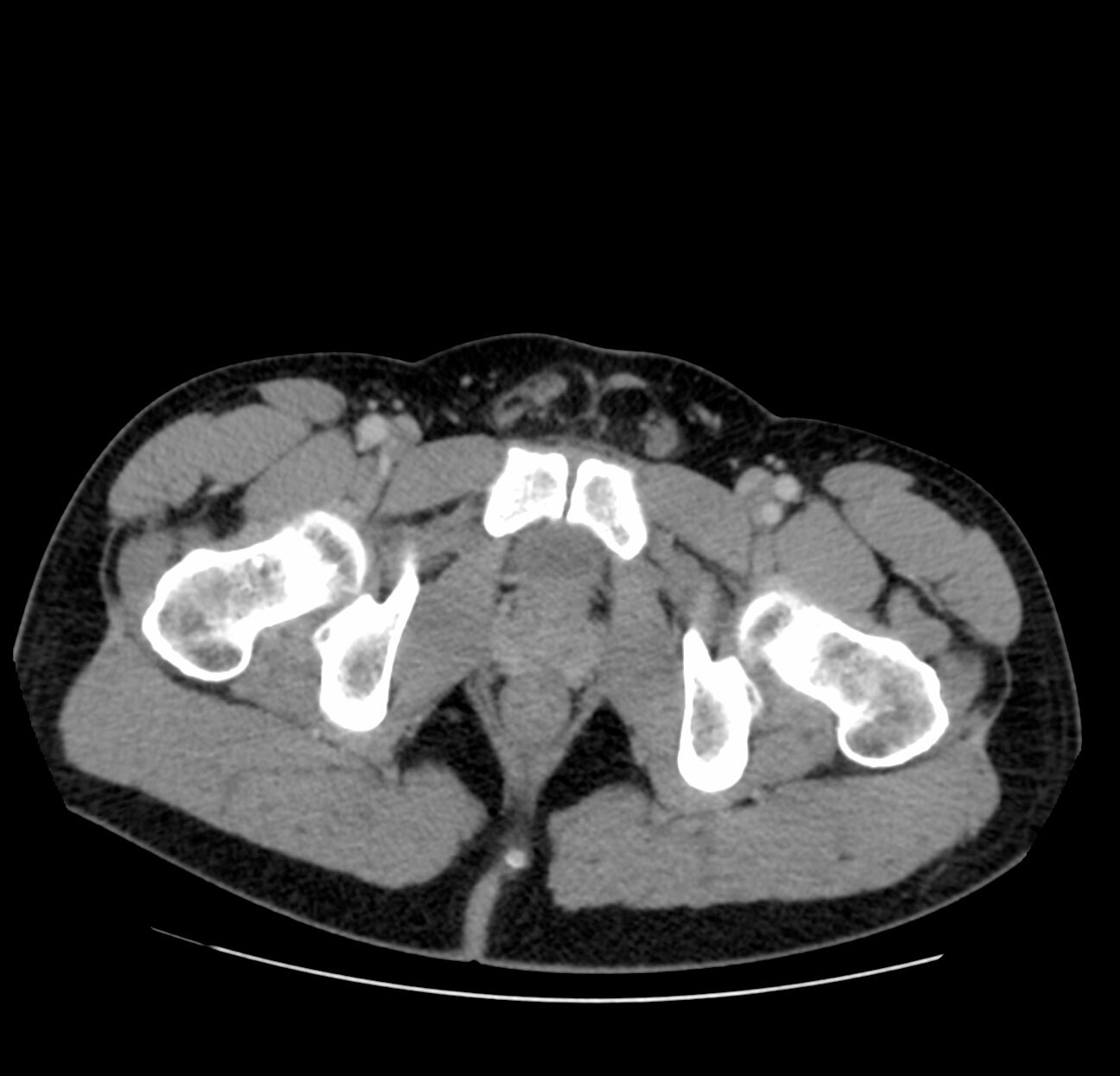 Bladder
Right ovary
Prostate
Rectum
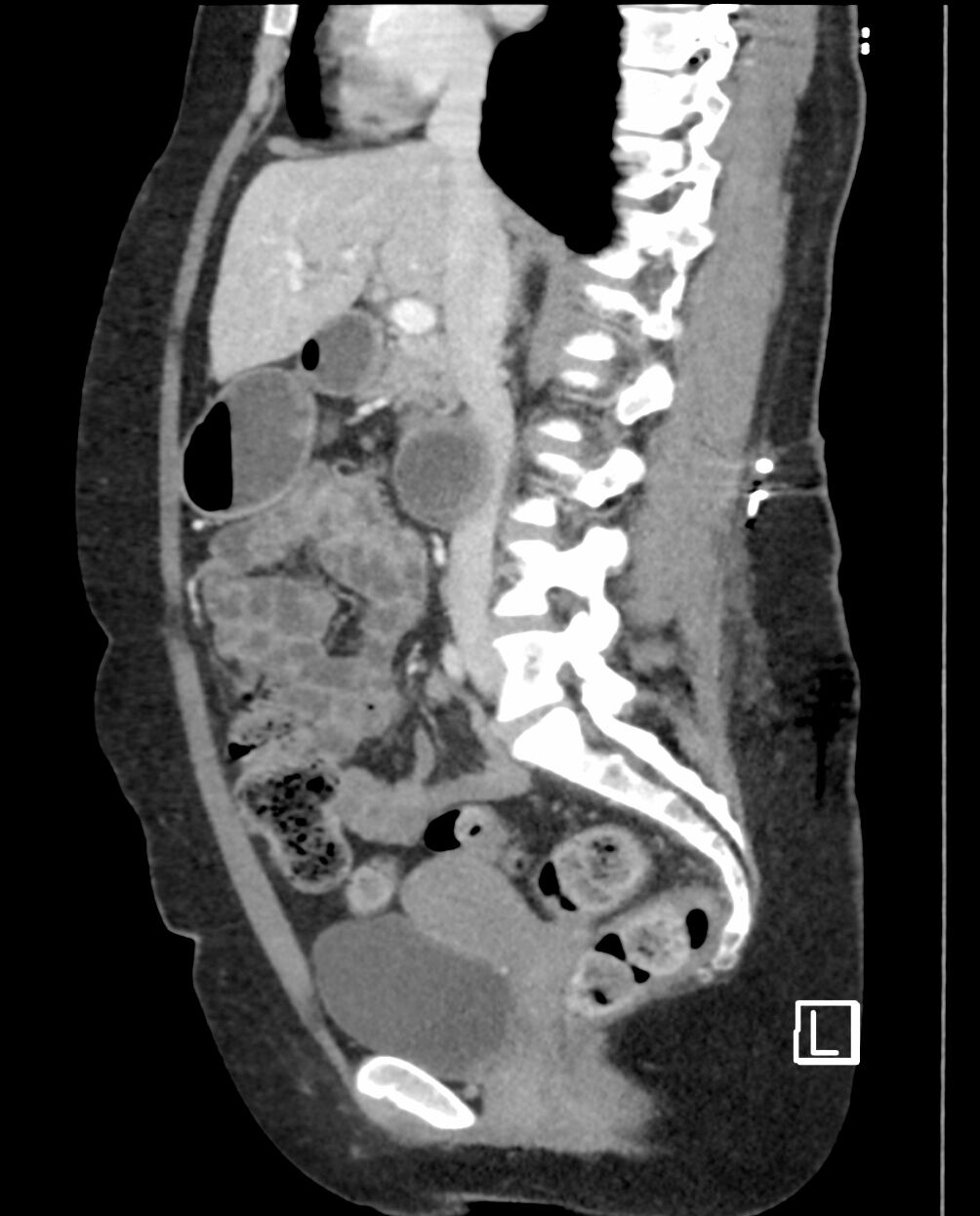 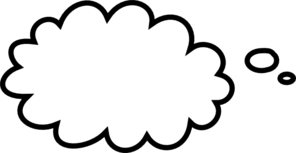 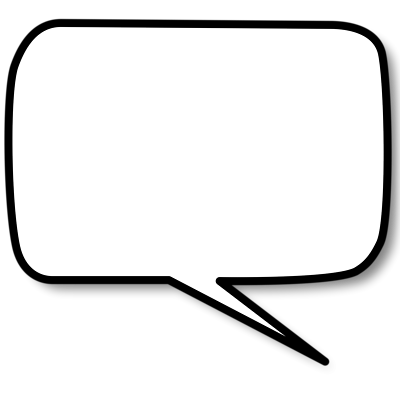 Uterus, cervix and vagina seen best on sagittal.
“Prostate gland is normal in size”
.
.
“Uterus and adnexa are normal.”
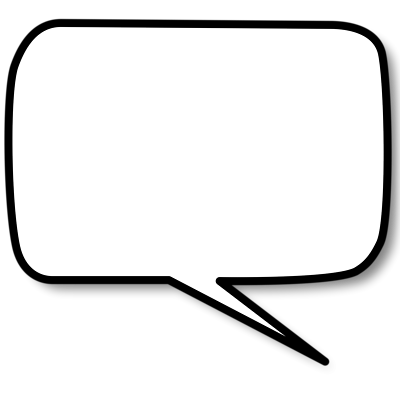 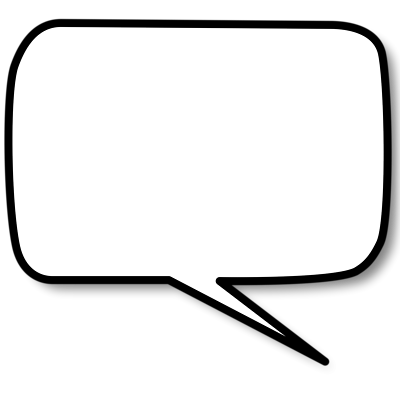 Approach- Checklist: Pelvis: Examples
“Dilated right fallopian tube, consistent with hydrosalpinx .”
“Median lobe of the prostate gland is enlarged.”
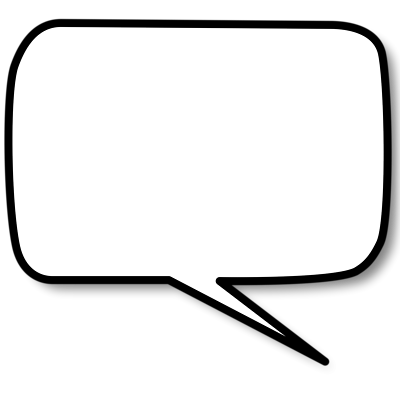 “The bladder wall is thickened and intraluminal gas is present, consistent with emphysematous cystitis.”
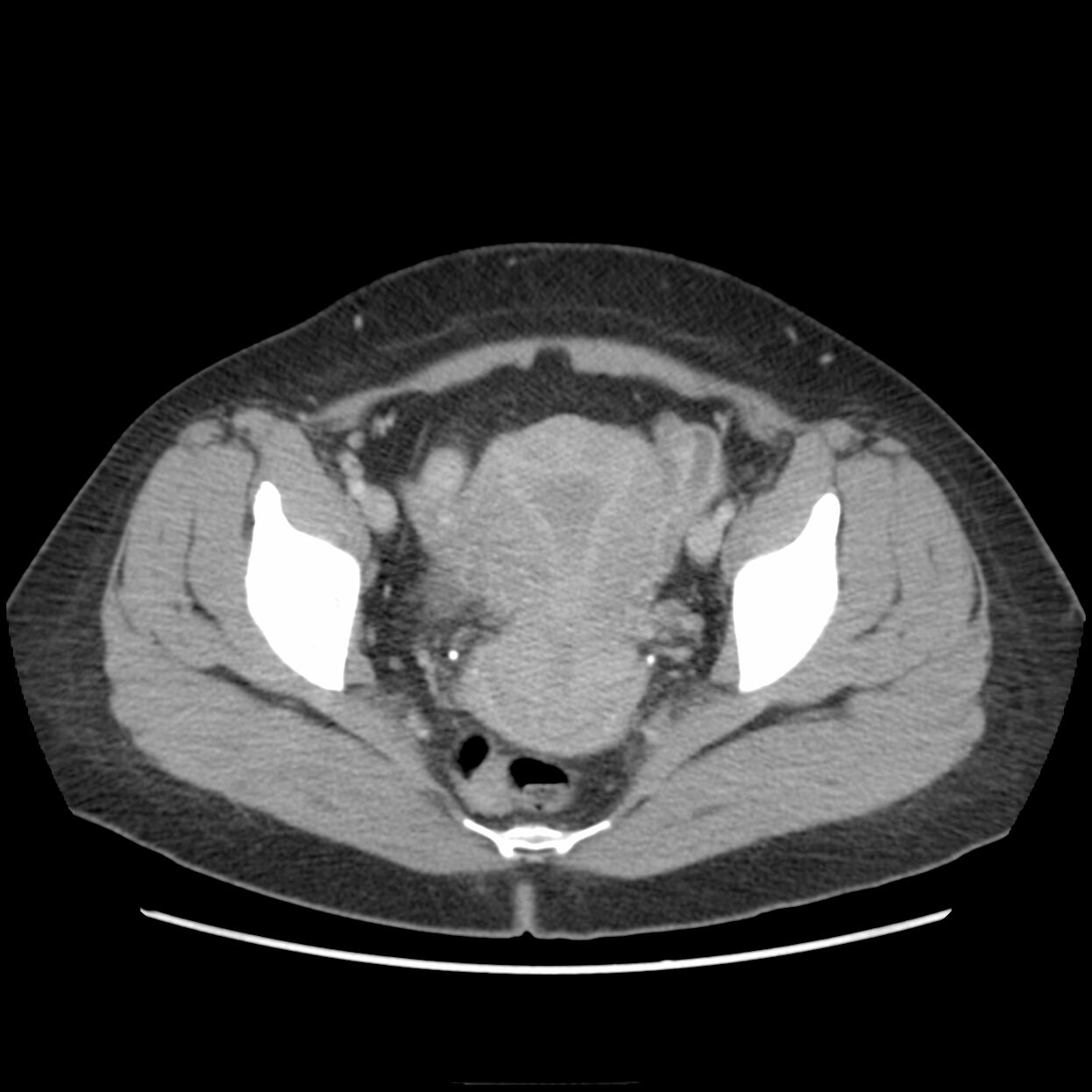 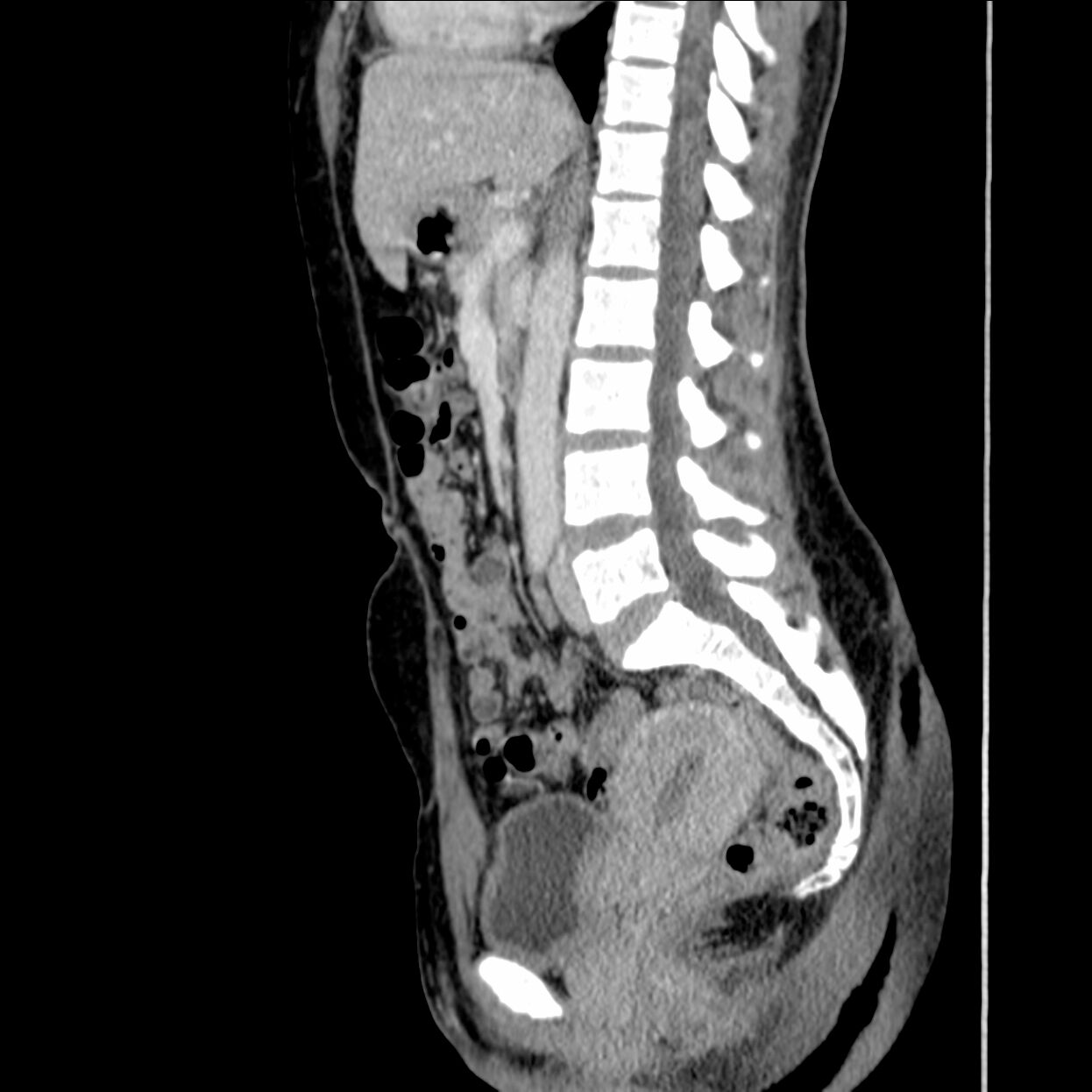 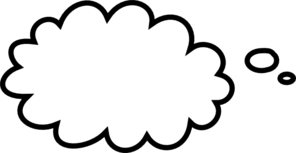 Physiologic endometrial thickening
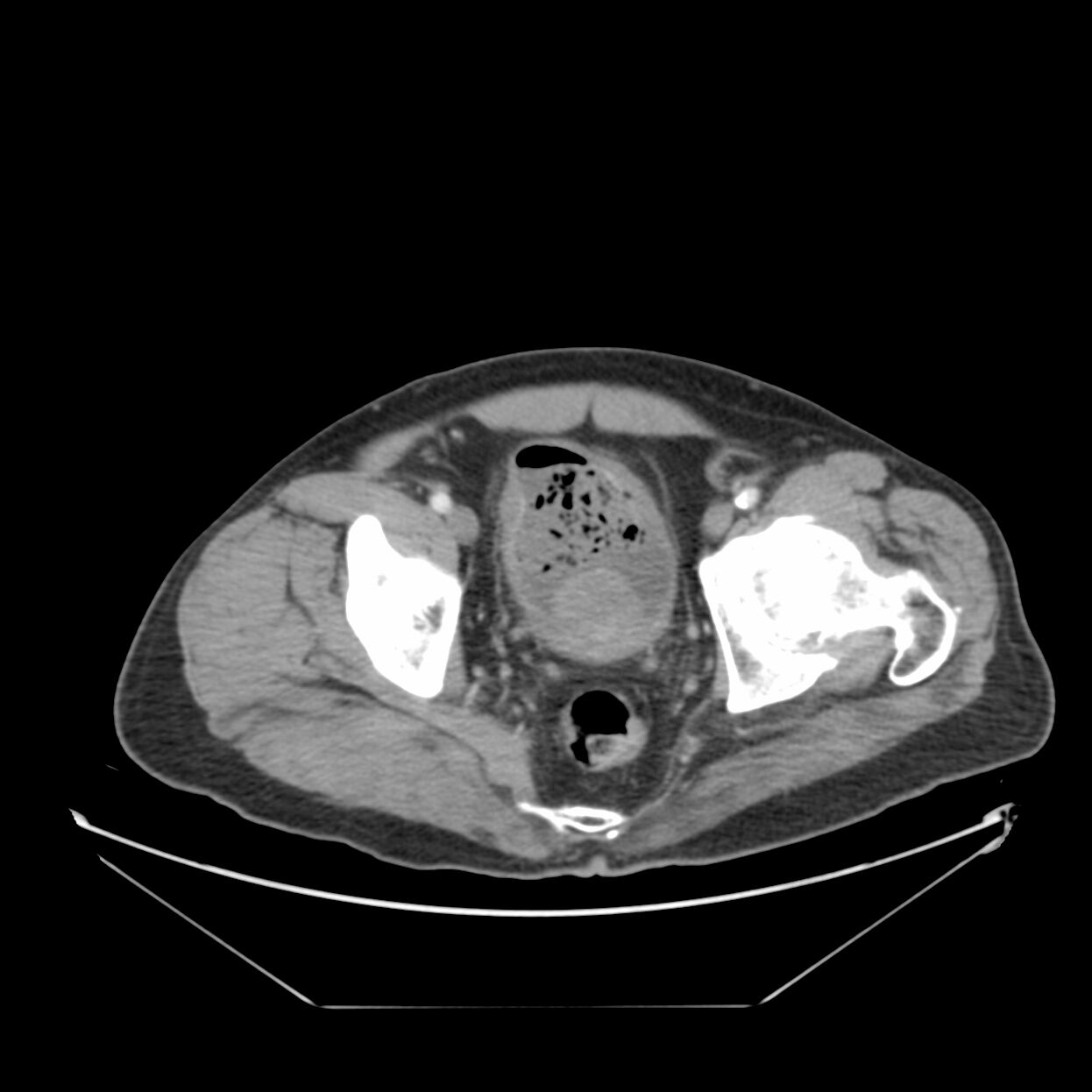 Approach- Checklist: Vasculature: Arteries
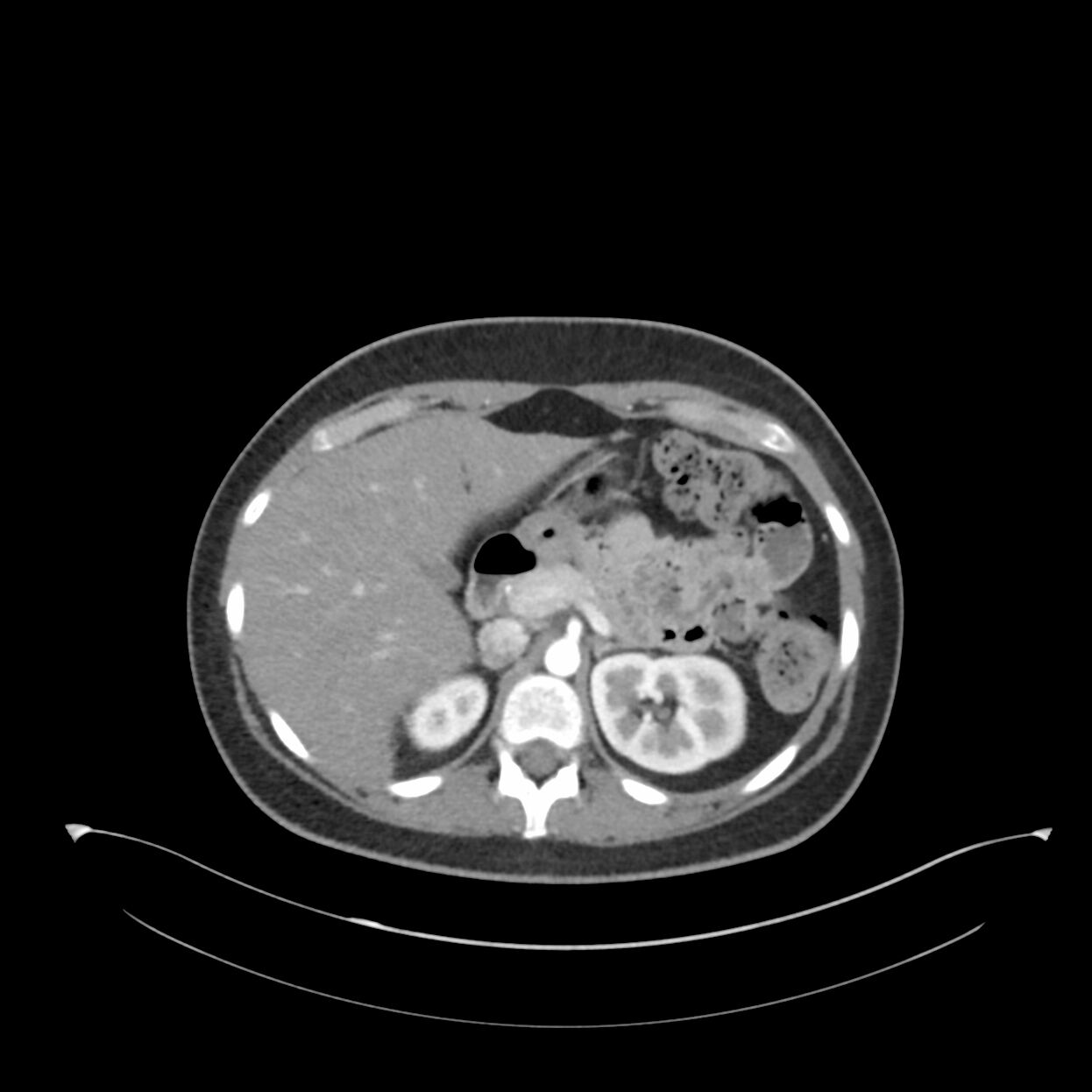 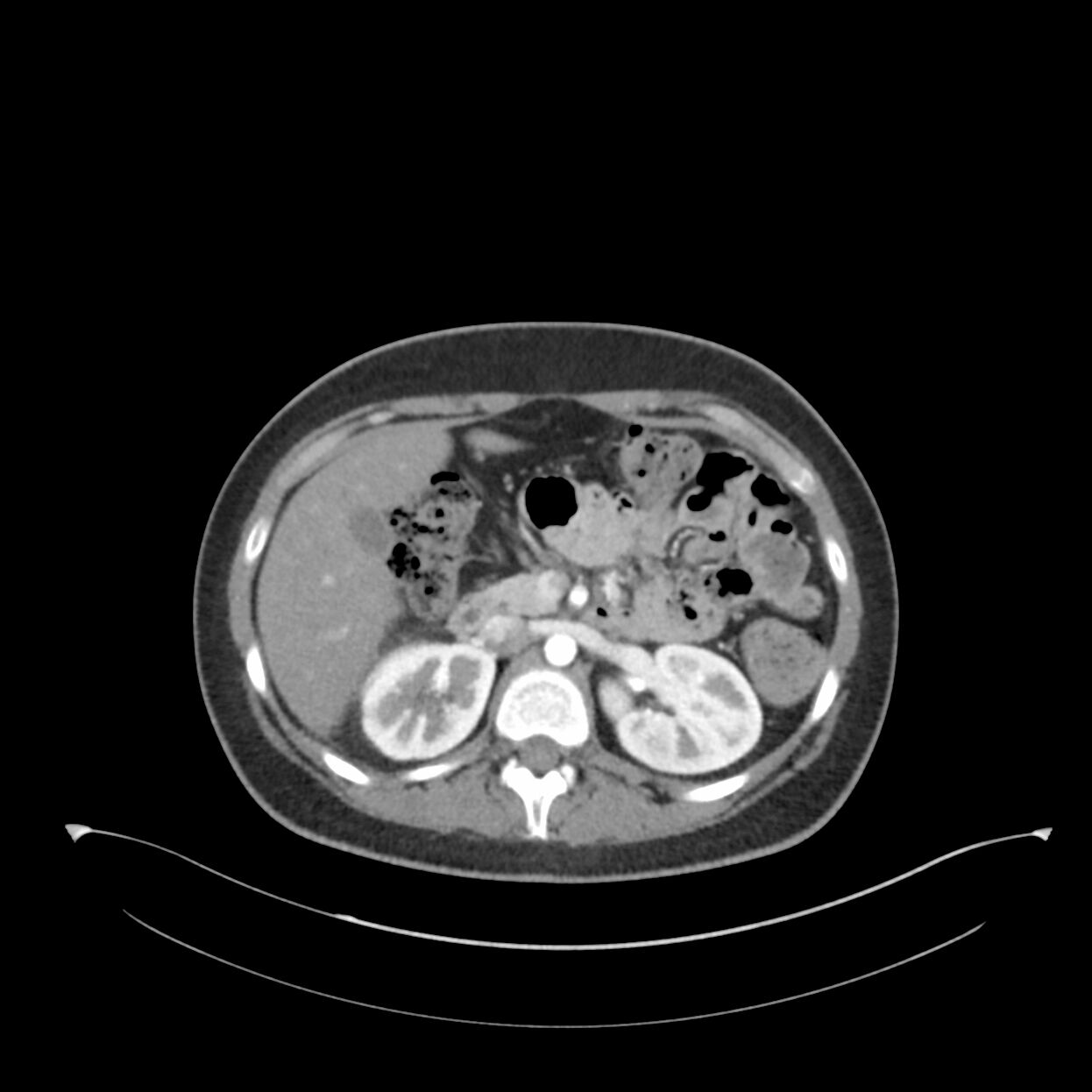 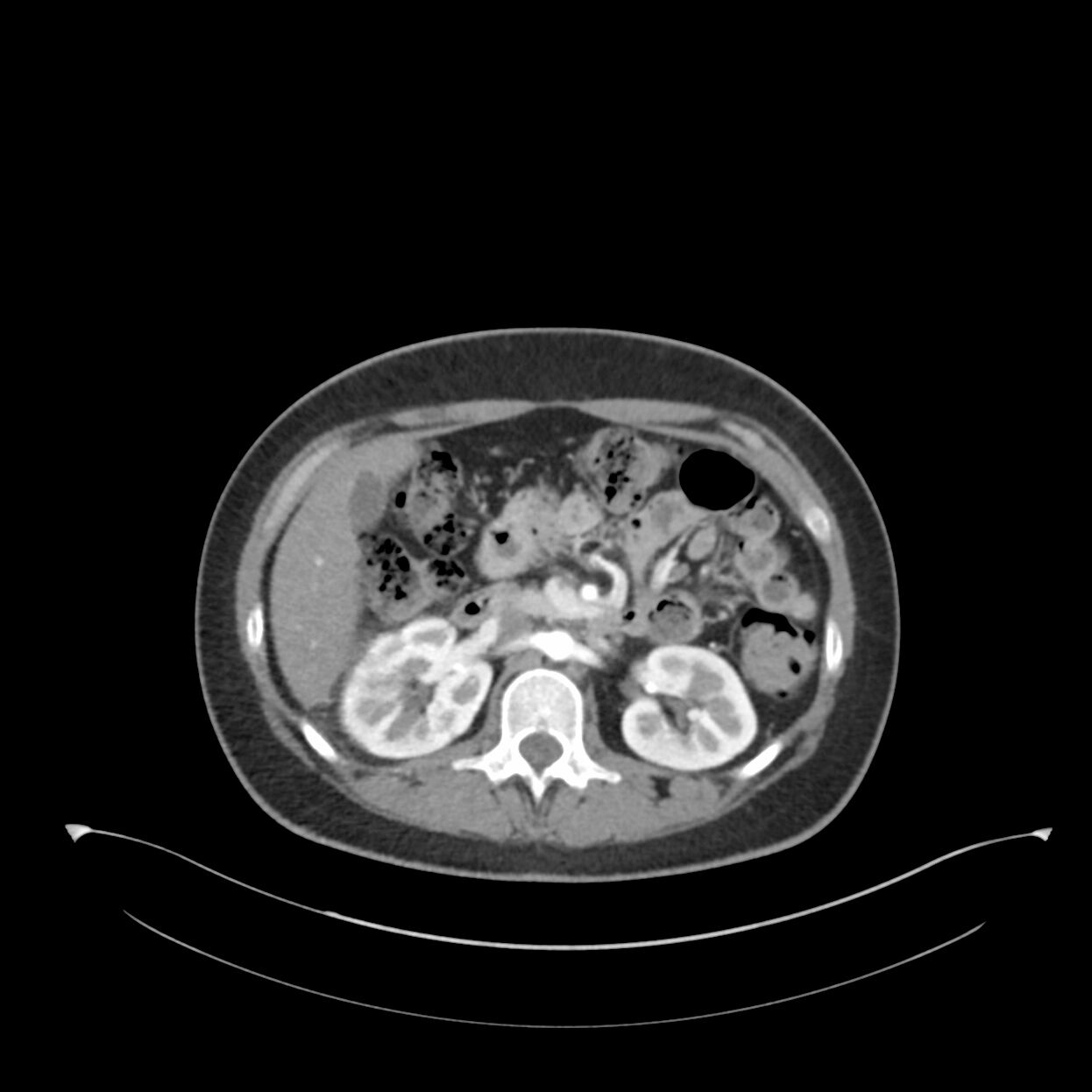 Renal
SMA
Celiac
Aorta
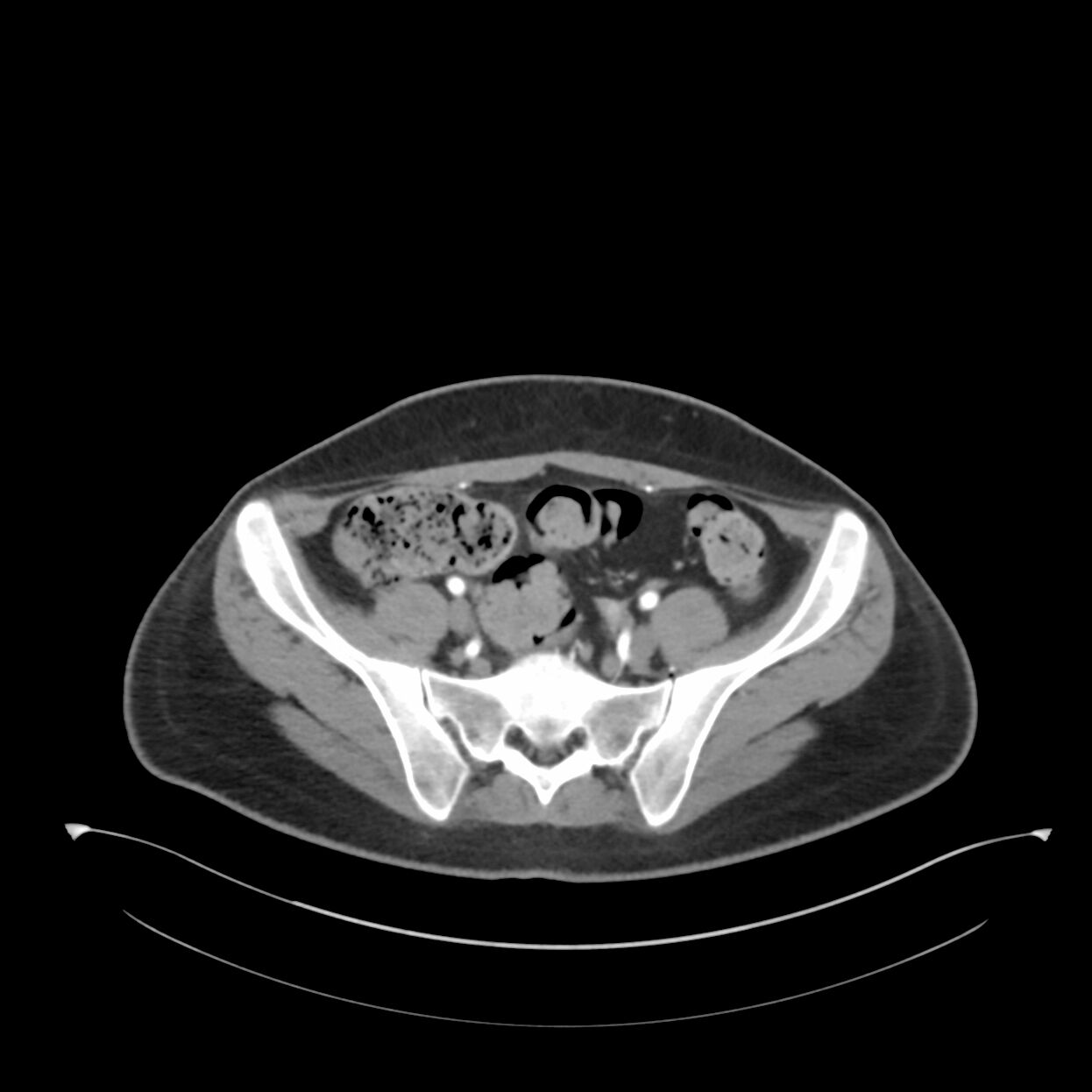 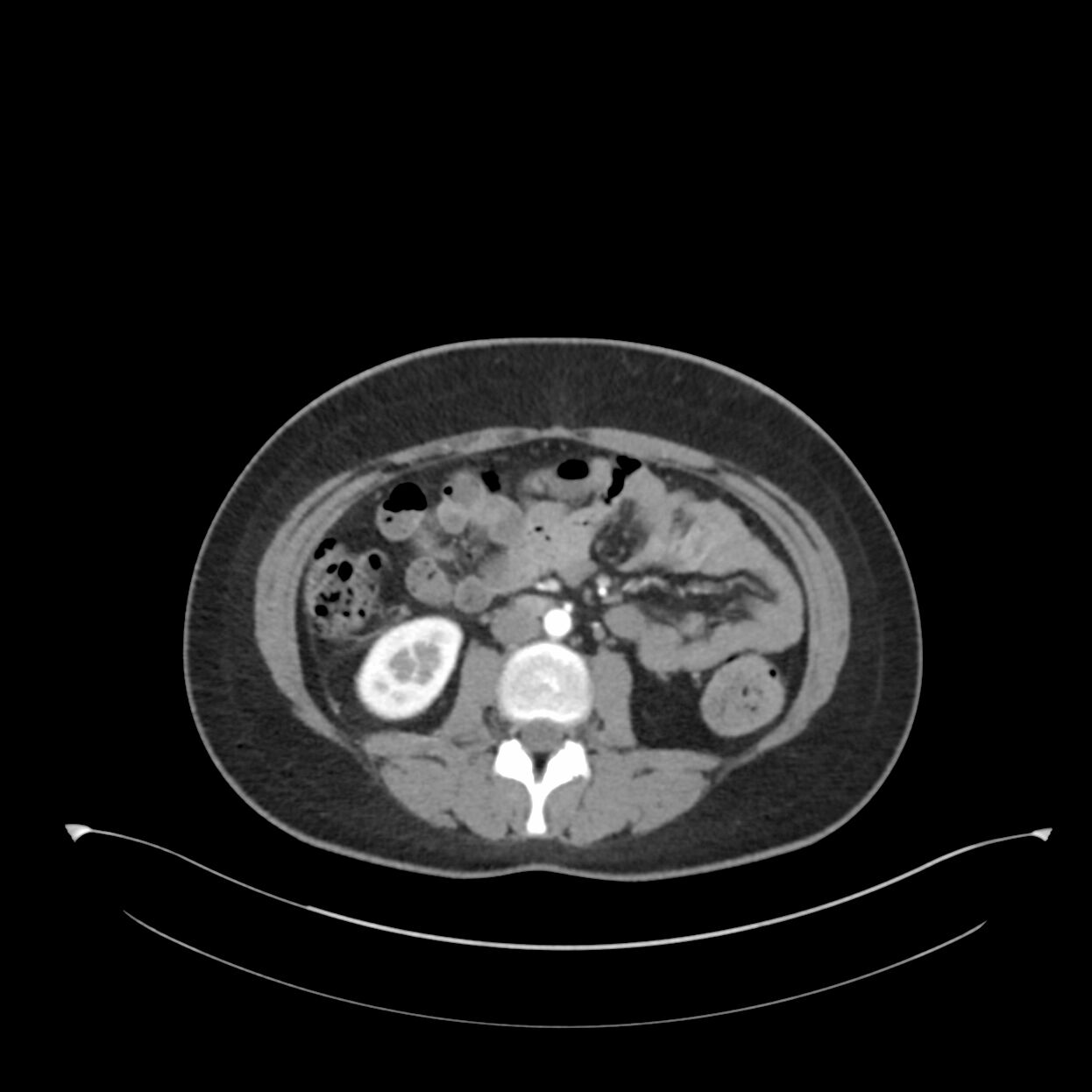 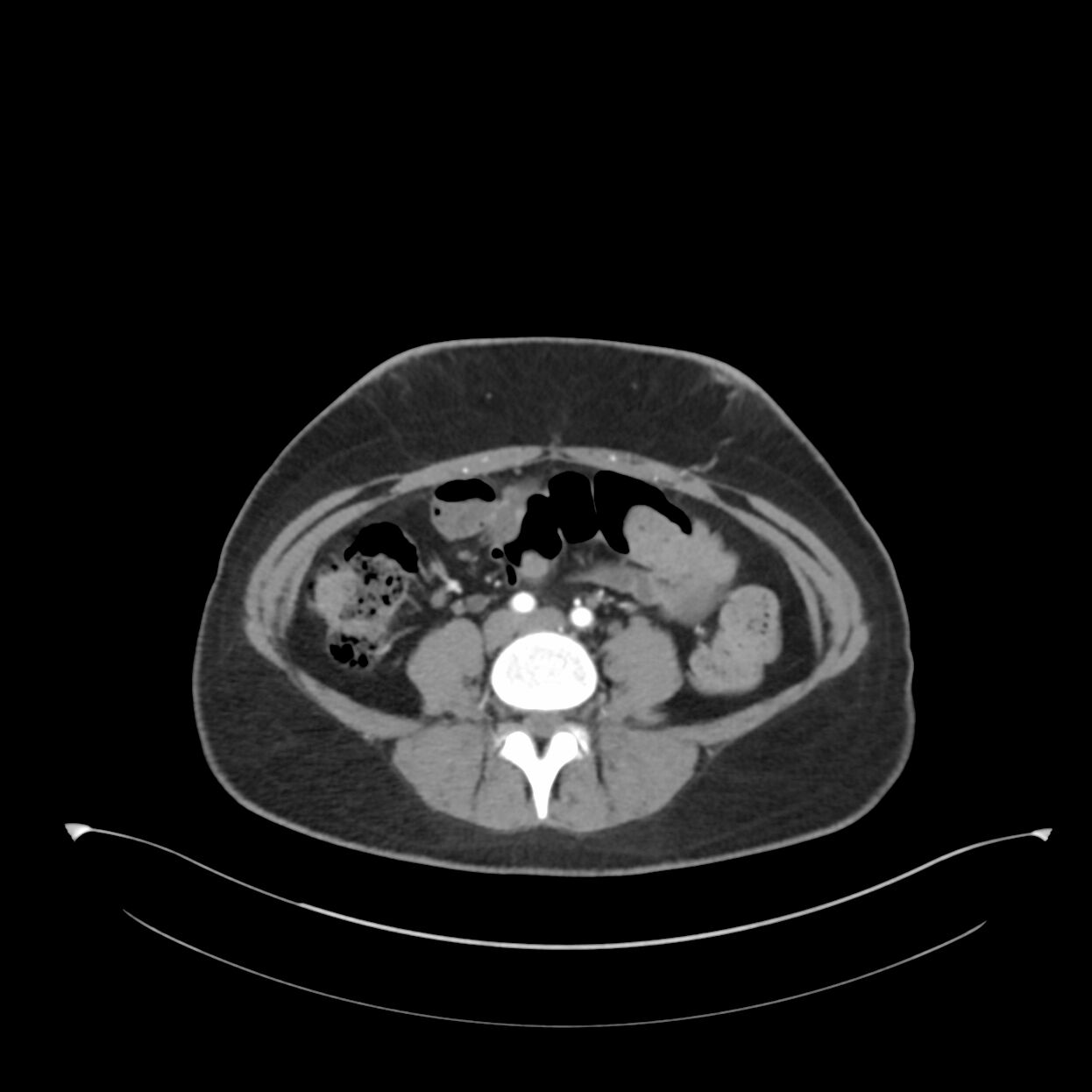 External iliac
Common iliac
IMA
Internal iliac
Approach- Checklist: Vasculature: Hepatic/Splenic
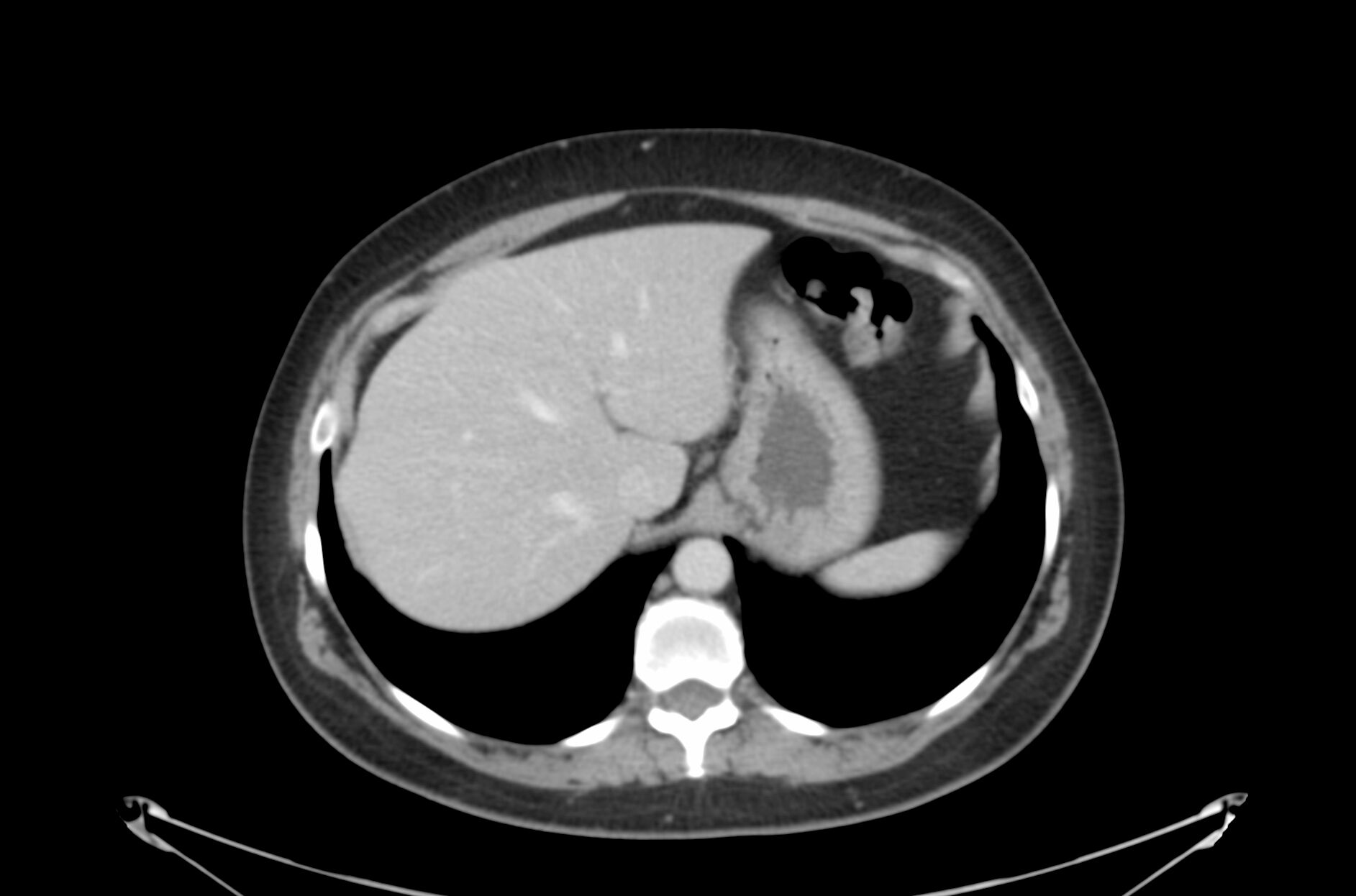 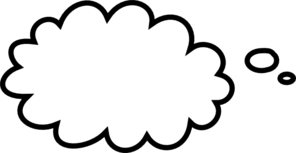 Follow the hepatic veins to the IVC.
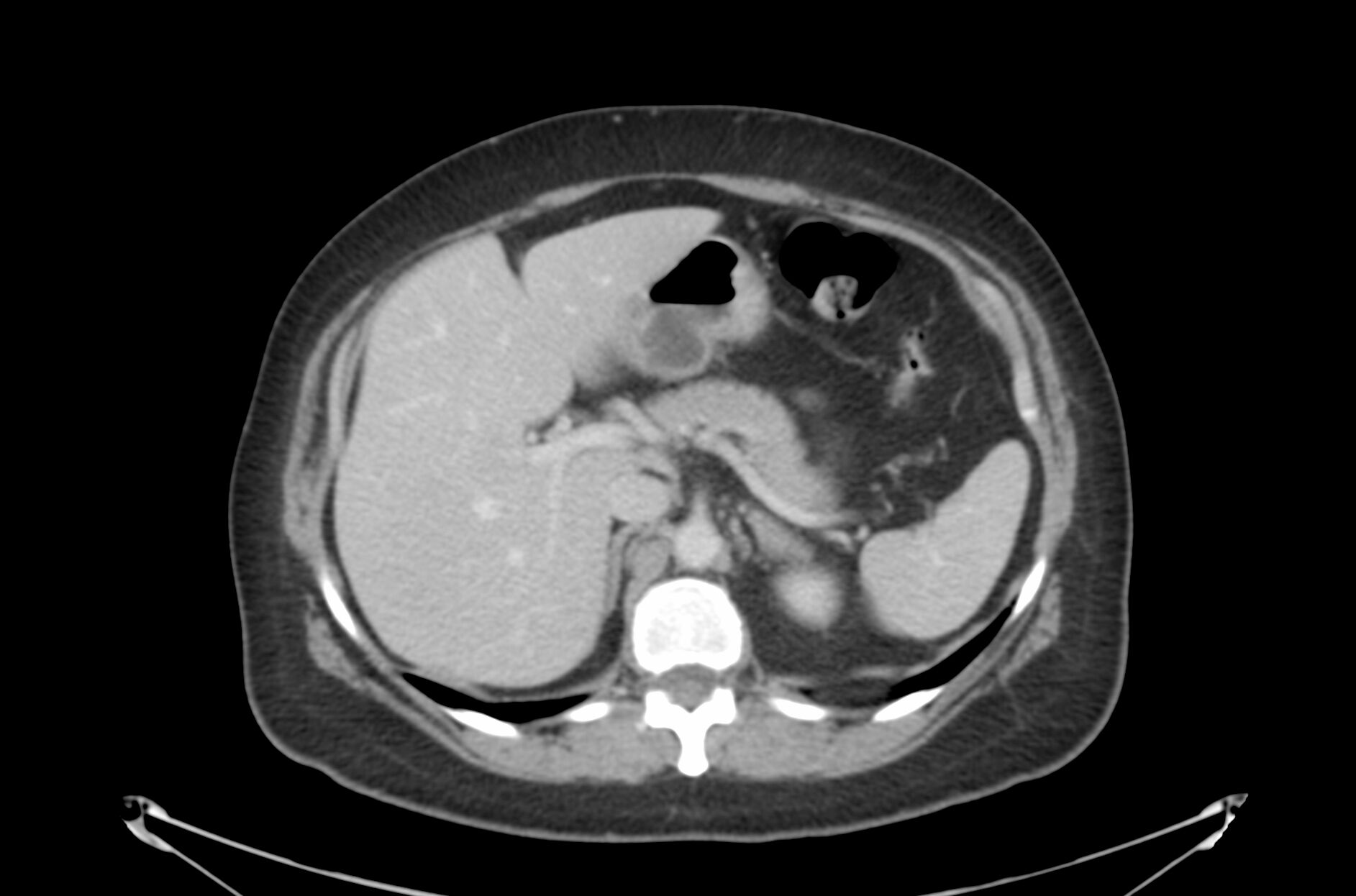 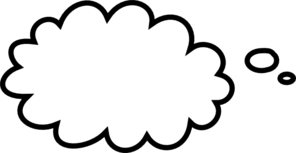 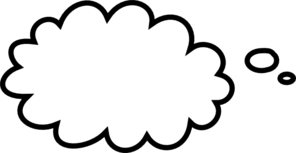 Many radiologists look at the hepatic vasculature separately from the liver.
Follow the intrahepatic portal veins to the main portal vein.
Splenic vein
Approach- Checklist: Lymph nodes
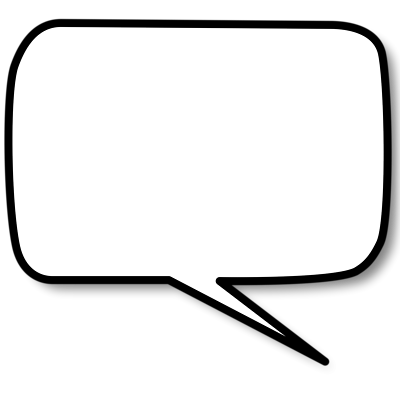 Retroperitoneal Lymph Nodes
Screening for lymph node abnormality is best done at the time of a review of the vasculature, as lymph nodes “co-travel” with the vasculature. Lymph node “stations” are named, for the most part, for their corresponding vessel (eg, “right external iliac chain lymph nodes”).

Additional sites for lymph nodes are around the liver hilum (“periportal”) and within the gastrohepatic ligament
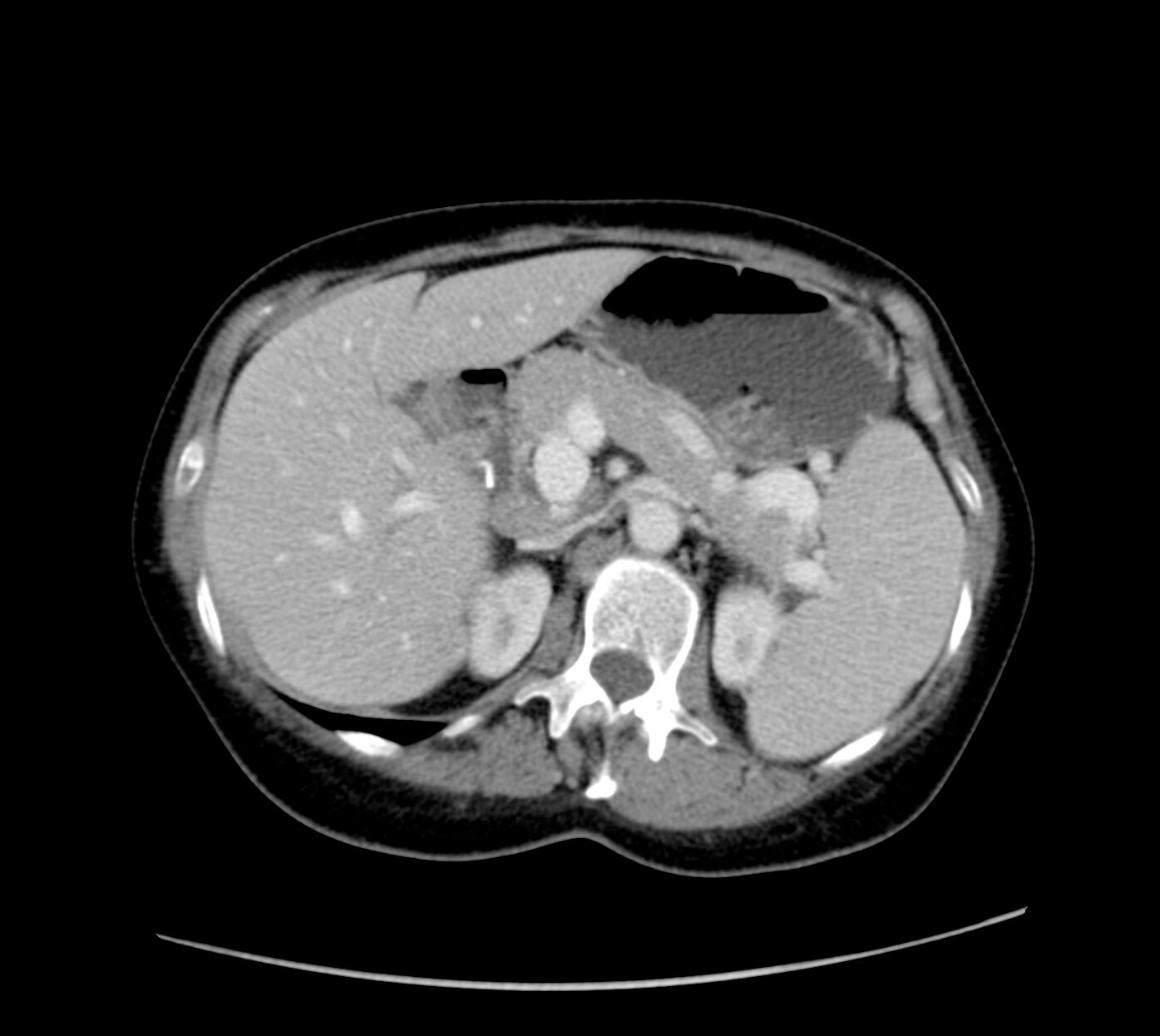 “No pathologically enlarged retroperitoneal lymph nodes.”
Paracaval
Preaortic
Paraaortic
Portocaval
Aortocaval
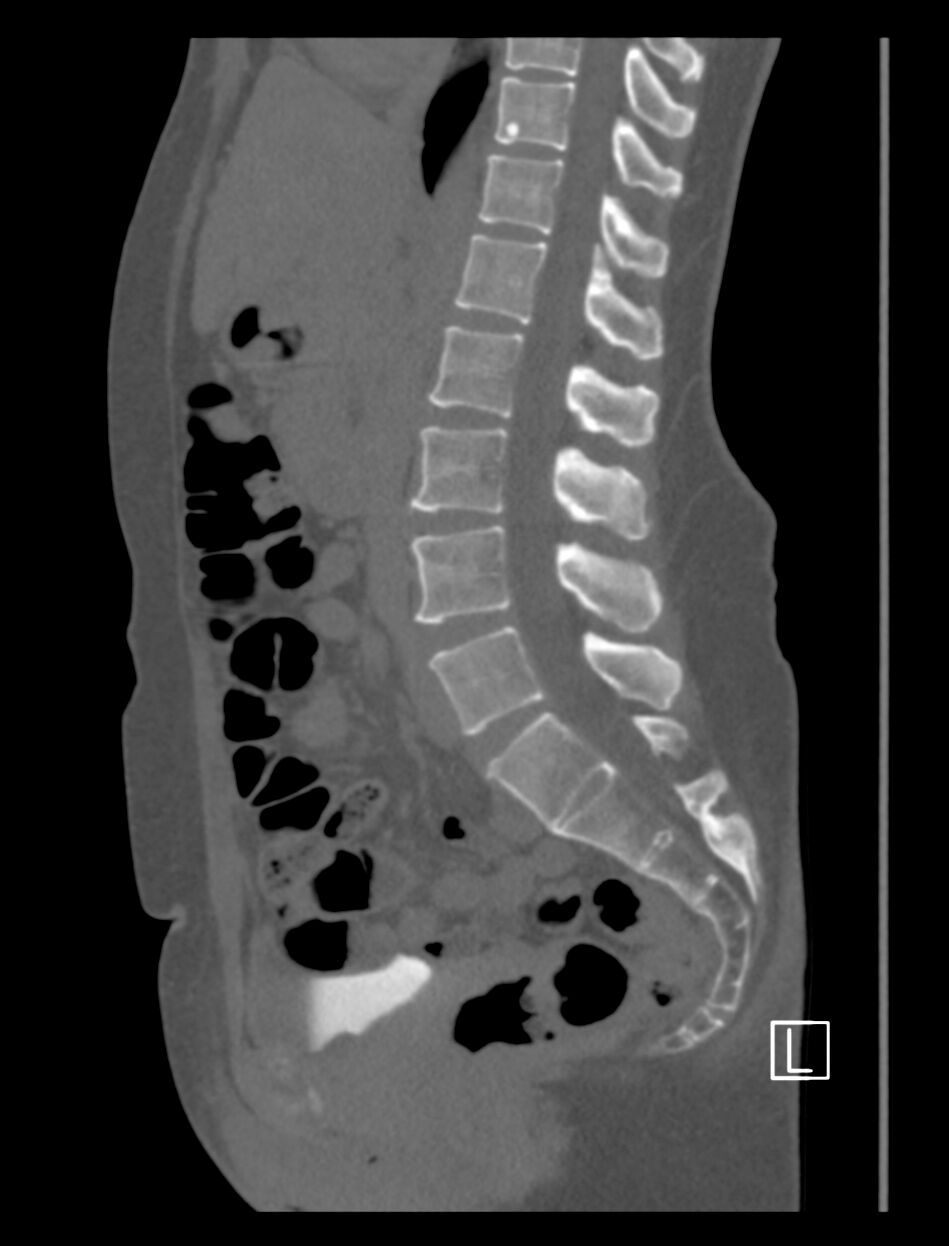 Approach- Checklist: Bones/soft tissue
1. On soft tissue windows, divide body into anterior and posterior halves; scroll from bottom to top and look anteriorly (eg. contusions, hernias), then scroll from top to bottom.
2. On bone windows, use axials to interrogate: visualized femurs, innominate bones, sacrum/coccyx, vertebrae, visualized ribs (eg, fractures, metastatic disease).
3. On bone widows, use sagittals to look for degenerative disk disease and compression fractures; coronals for hips (eg AVN, fractures, arthritis)
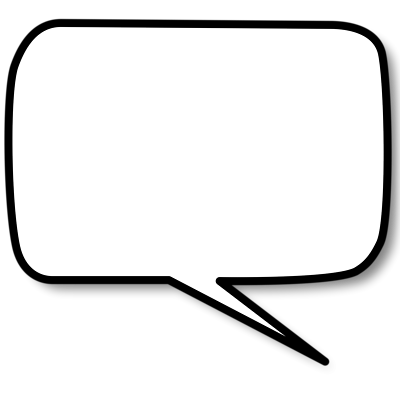 “Spinal alignment is normal. No compression fractures or degenerative disk disease.”
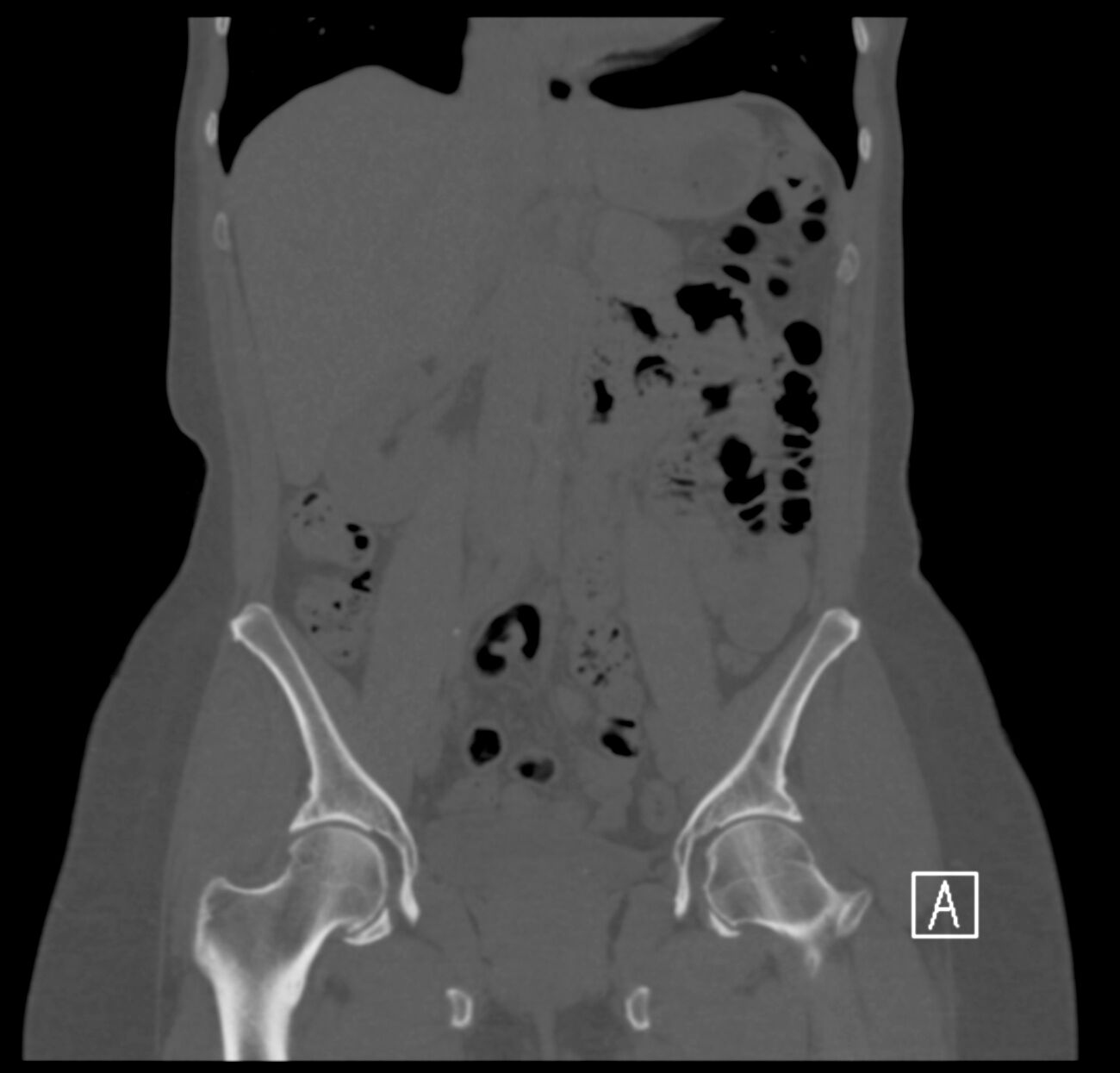 Review…
7.  Pancreas
8.   Vasculature (and lymph nodes)
 Peritoneum (and lymph nodes)
Colon (and appendix), stomach and duodenum
 Pelvis (and lymph nodes)
 Body wall and bones (axials and reformats)
Axial images are your workhorse!
Liver
Gallbladder and biliary tree
Spleen (check coronals)
Adrenal glands
Kidneys (check coronals) and ureters